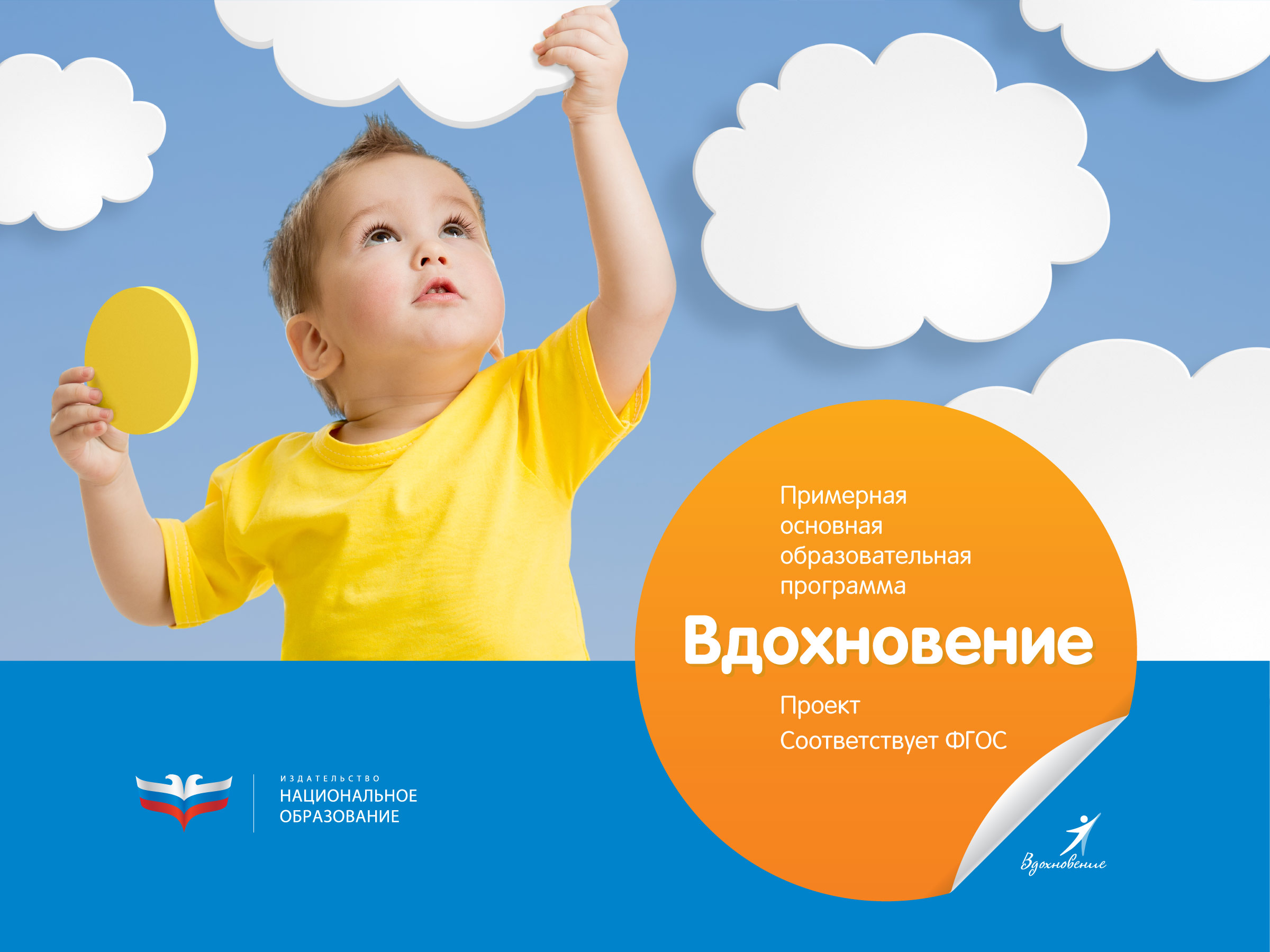 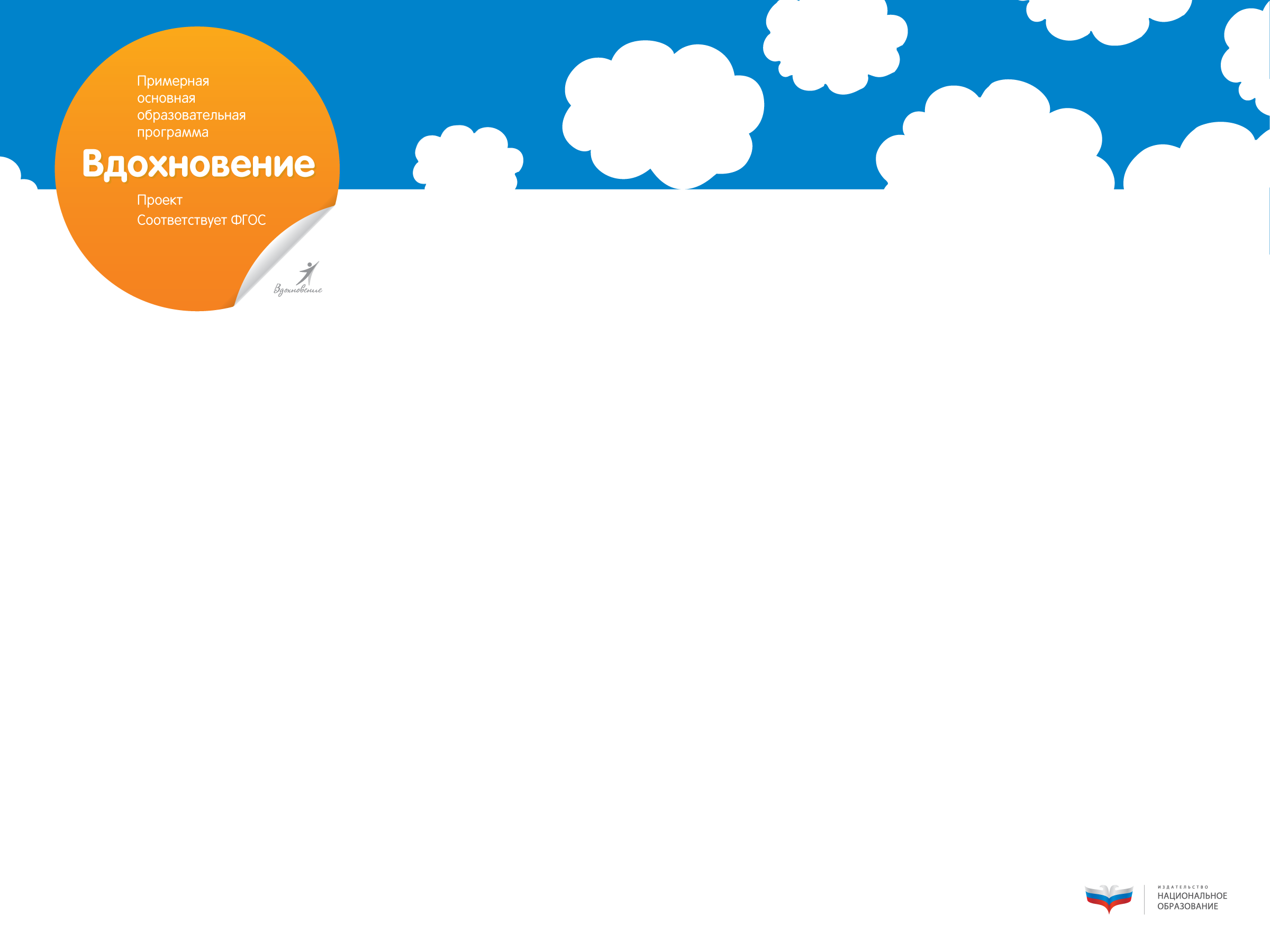 Программа «Вдохновение» –новая комплексная программа
Программа «Вдохновение»   –  это совершенно  новая комплексная программа, разработанная коллективом авторов на основе ФГОС ДО  с учетом  современных  психолого-педагогических исследований и вызовов  реальной  жизни.
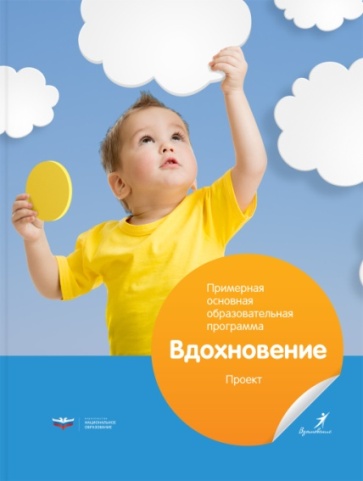 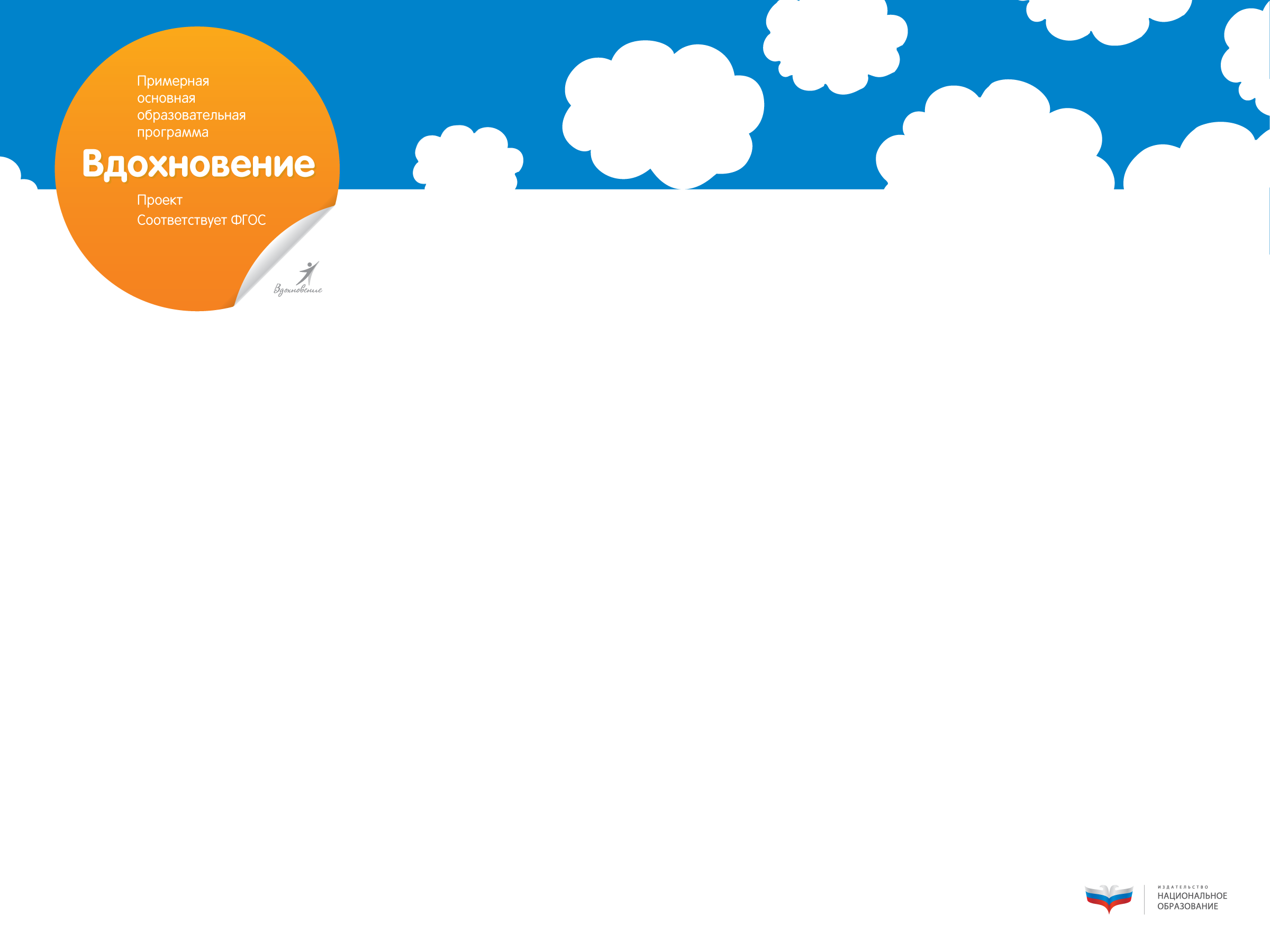 Программа «Вдохновение» создана для реализации в современной социокультурной ситуации развития детства
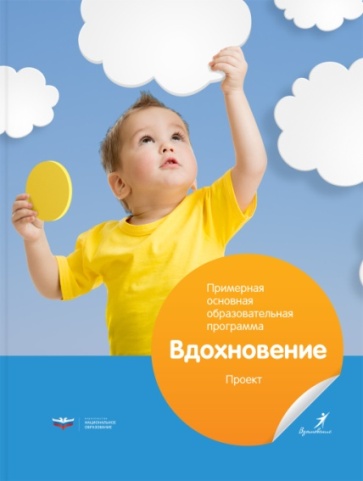 Особенность программы  - учет реалий современной социокультурной ситуации развития детства,  со всеми присущими  современному раннему и дошкольному возрасту проблемами роста и развития
[Speaker Notes: Современный мир, для жизни в котором, мы воспитываем наших детей и даем им образование, многообразен и подвержен постоянным изменениям. 
Более сложные задачи социального развития требуют более высокой способности к концентрации, логико-аналитическому мышлению, способности к самостоятельному решению проблем и ориентации в сложных взаимосвязях, более высокой психологической стабильности. 
Постоянные изменения экономики и рынка труда, возросшая децентрализация организации труда требуют, помимо узко профессиональных знаний целого ряда личностных качеств и ценностных установок, способности к коммуникации, умения работать в команде и т. п. Эти изменения востребуют такие качества личности, как инициатива, активность, умение и желание учиться, принятие на себя ответственности, креативность, готовность к инновациям. Все эти качества – как убедительно показывают исследования – закладываются в период раннего и дошкольного детства.]
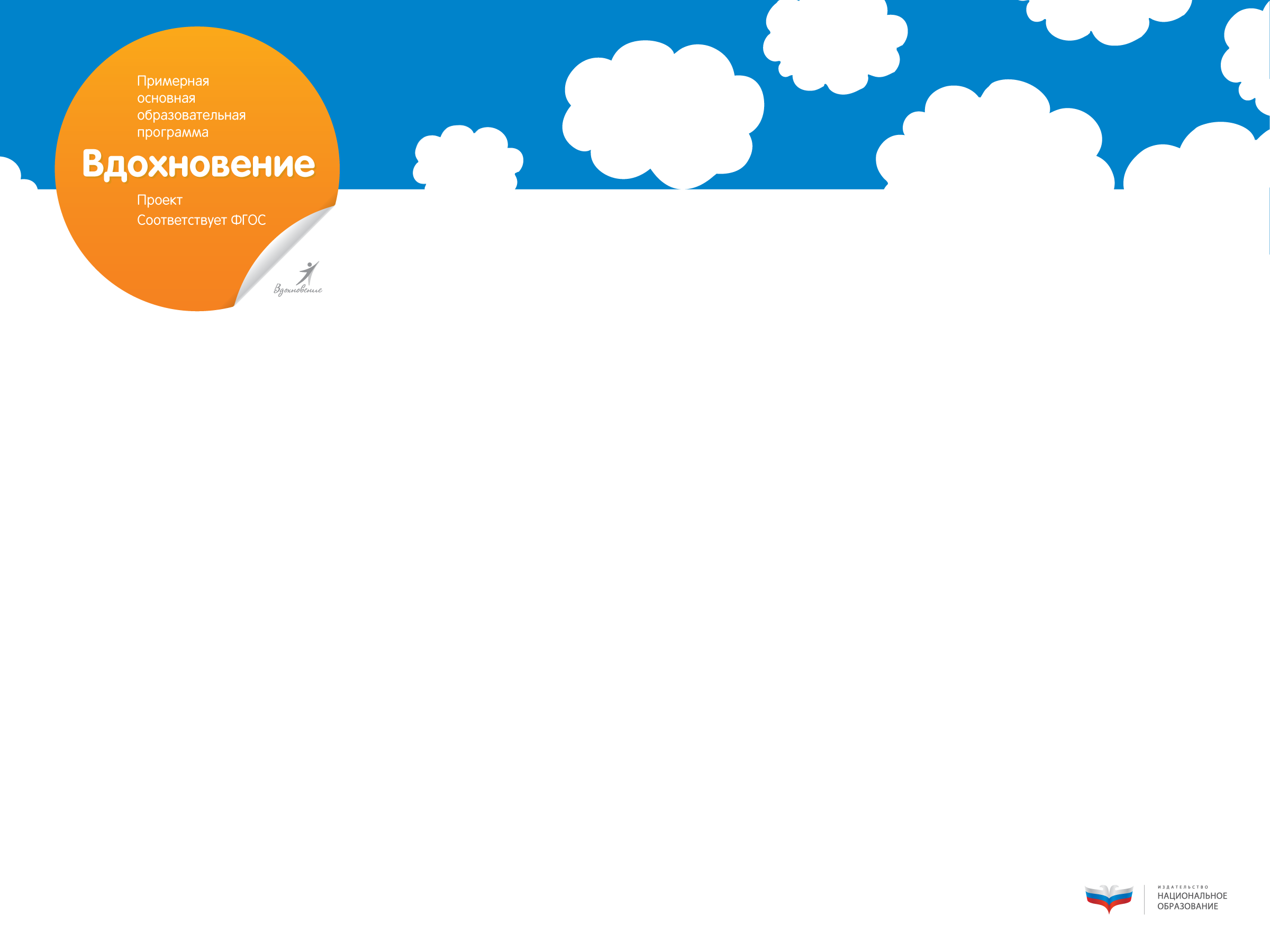 Современная социокультурная ситуация развития детства
Изменения в обществе и экономике
Изменения в структуре семьи и семейной культуре
Национальная идентичность и культурное многообразие
Контекст, в котором вырастают дети
Демографические изменения
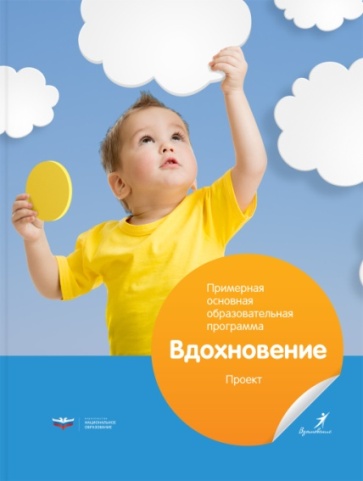 [Speaker Notes: Современный мир, для жизни в котором, мы воспитываем наших детей и даем им образование, многообразен и подвержен постоянным изменениям. На этапе перехода от индустриального к постиндустриальному, информационному обществу перед каждым человеком стоят ориентационные задачи нового уровня.
Более сложные задачи социального развития требуют более высокой способности к концентрации, логико-аналитическому мышлению, способности к самостоятельному решению проблем и ориентации в сложных взаимосвязях, более высокой психологической стабильности. 
Постоянные изменения экономики и рынка труда, возросшая децентрализация организации труда требуют, помимо узко профессиональных знаний целого ряда личностных качеств и ценностных установок, способности к коммуникации, умения работать в команде и т. п. Эти изменения востребуют такие качества личности, как инициатива, активность, умение и желание учиться, принятие на себя ответственности, креативность, готовность к инновациям. Все эти качества – как убедительно показывают исследования – закладываются в период раннего и дошкольного детства.
В условиях возрастающего культурного многообразия, глобализации экономики и усиления международной мобильности, жизни в мультикультурном и многонациональном обществе, в котором представлено многообразие этносов и культур, необходимо наряду с задачами культурной, национальной, этнической идентичности и укоренения в определенной социокультурной общности решать задачи мультикультурной компетентности и компетентности в области иностранных языков.]
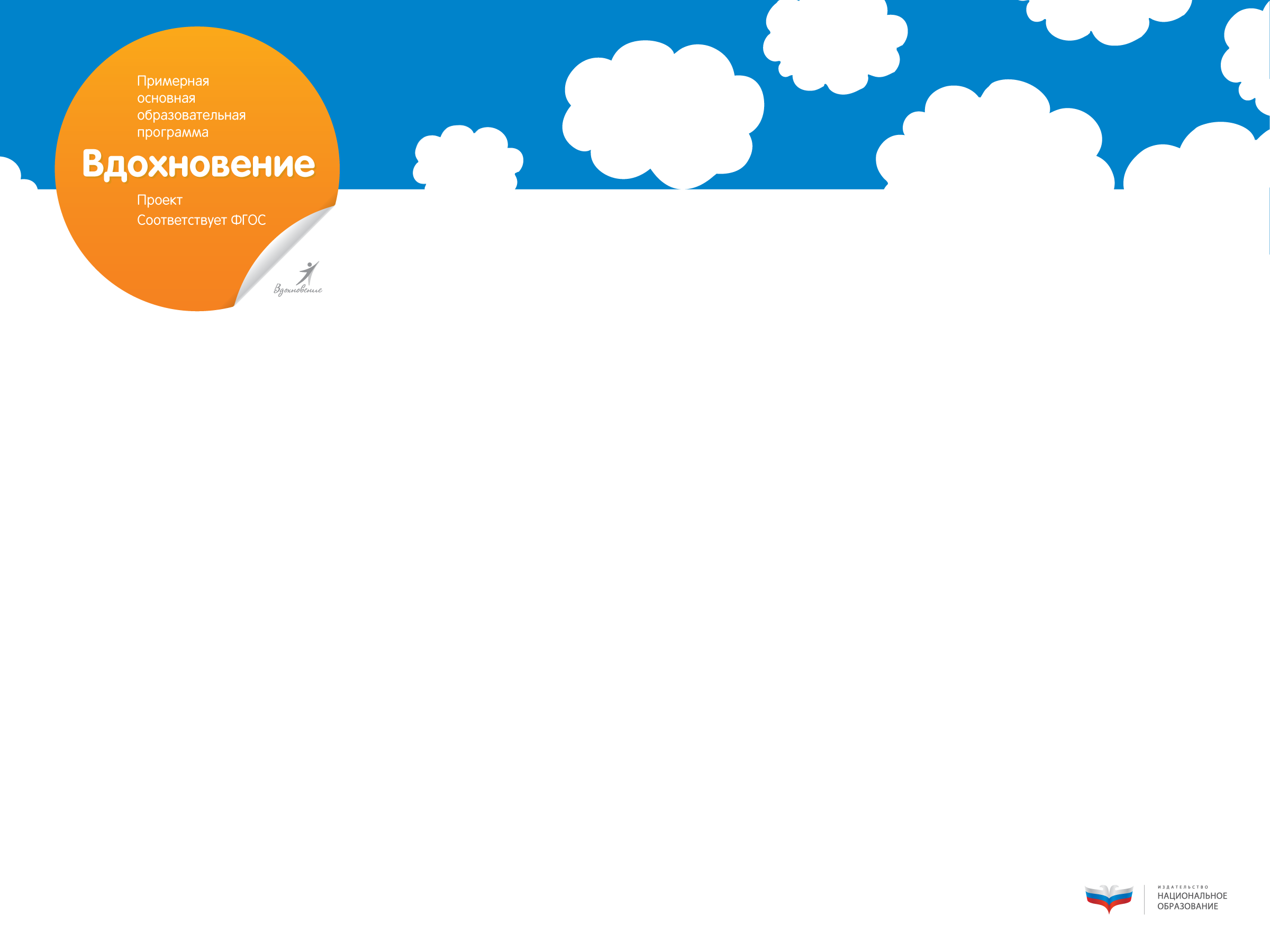 Цель программы: Вдохновлять !
Только воспитатель, воодушевленный своей работой, видящий в ней смысл и делающий ее с радостью и удовольствием может выстроить полноценный, качественный образовательно-воспитательный процесс. 
Вдохновение дарит педагогам профессиональную свободу, чувство собственной профессиональной компетентности,  создает плодотворную почву для повышения профессионального уровня.
Сознание своей профессиональной компетентности является  важнейшей мотивационной основой профессиональной деятельности.
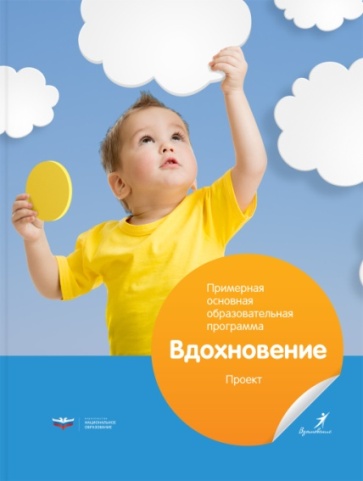 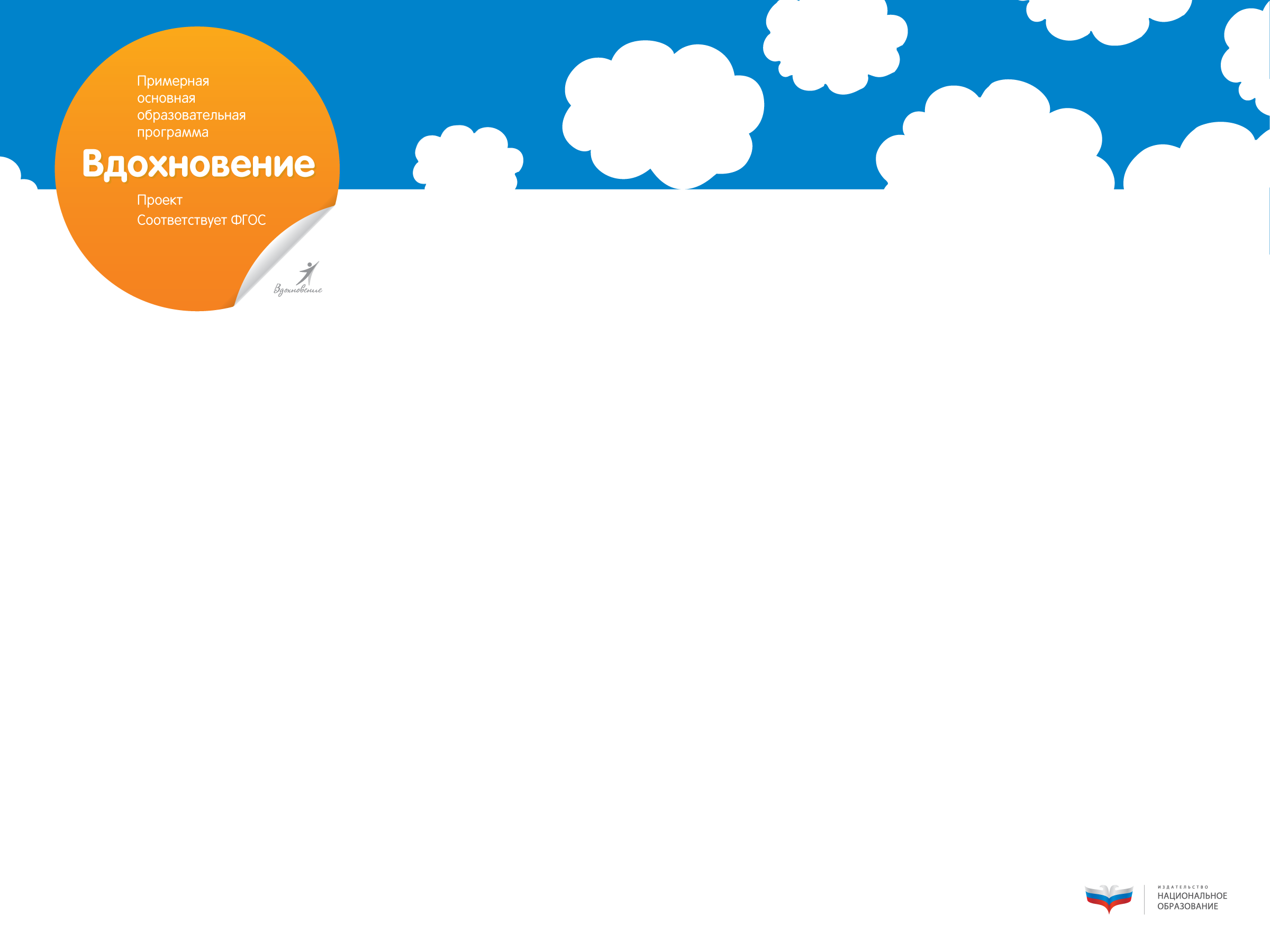 Программа «Вдохновение»создает возможности
Программа предполагает вариативность ее использования в зависимости от конкретной ситуации и места расположения детского сада, специфики состава детей и их семей. Программа не только допускает, но и предполагает различные формы ее реализации. Например, ее содержание может быть реализовано как в группах одного возраста, так и разновозрастные группах, в группах с малым составом детей и в больших группах, в группах полного дня и группах кратковременного пребывания
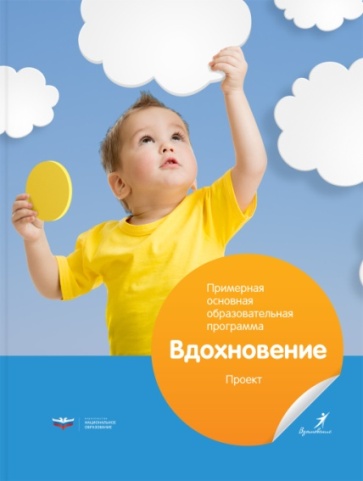 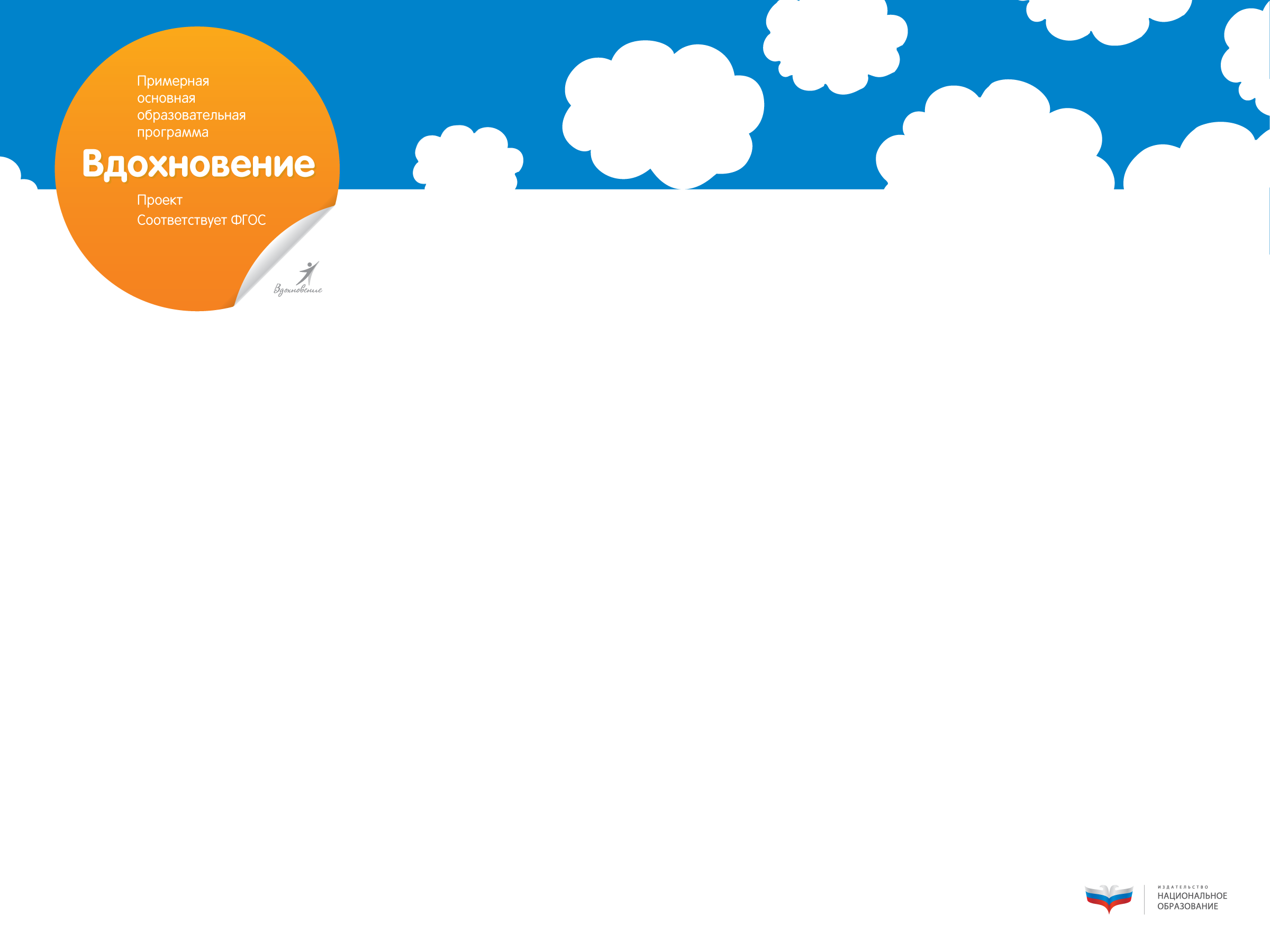 Научное обоснование положений программы
Каждый воспитатель должен понимать, что, зачем и почему он делает. Только тогда он приобретет необходимую и осознанную свободу в профессиональной деятельности, сможет гибко выстраивать педагогический процесс в соответствии с индивидуальными возможностями и потребностями каждого ребенка. 
Программа предоставляет убедительное научное обоснование каждого положения, содержит данные важнейших современных исследований,  а также  яркие примеры из опыта работы лучших педагогов и образовательных практик.
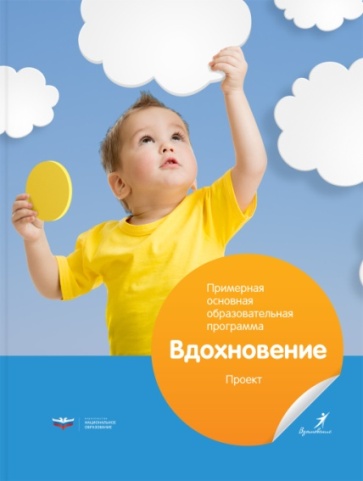 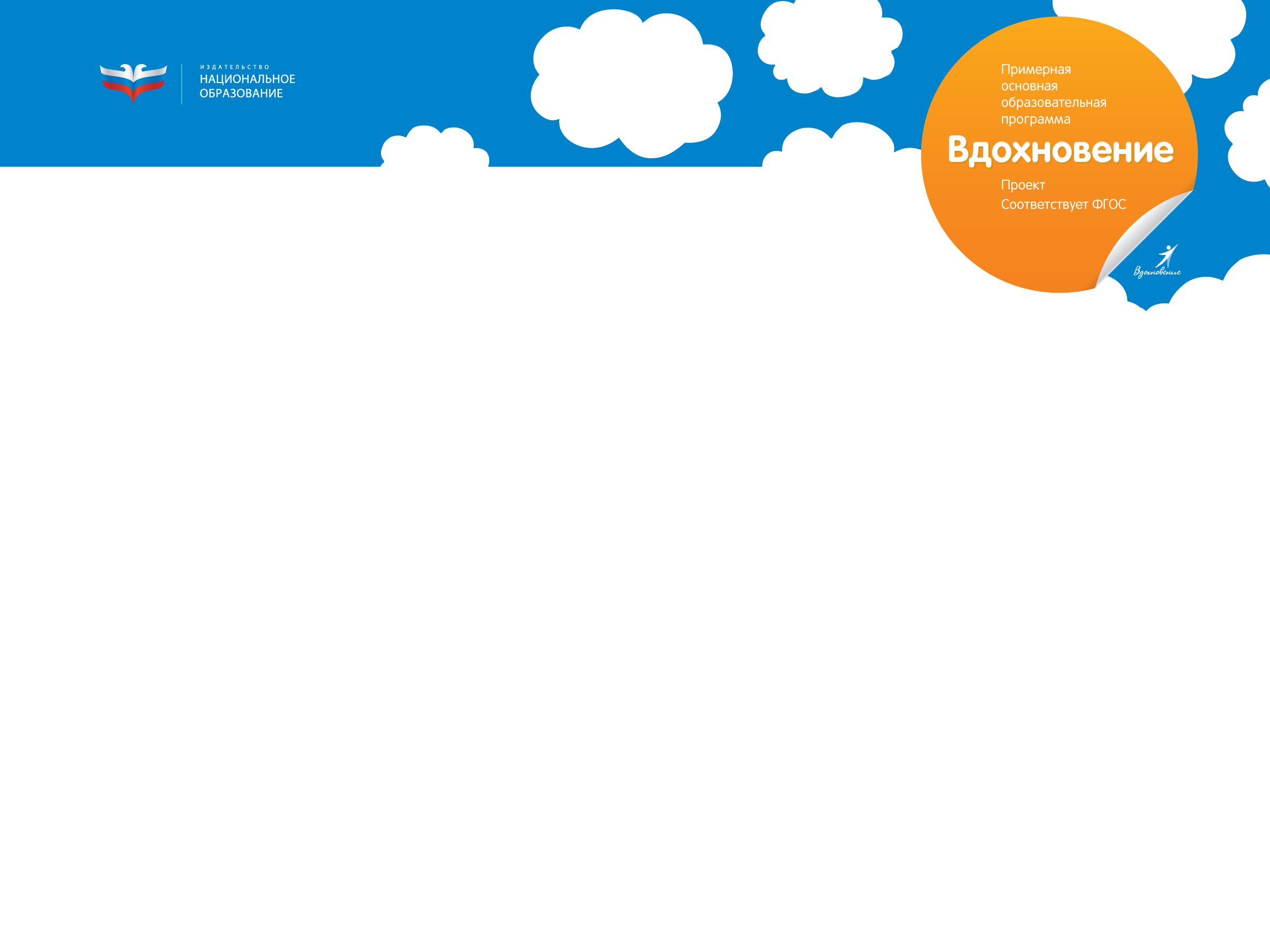 Просто о сложном
Программа написана по  принципу «просто о сложном». 
Все положения иллюстрируются наглядными примерами, даются конкретные методические рекомендации  по  организации образовательного процесса, организации пространства и предметно-развивающей среды.
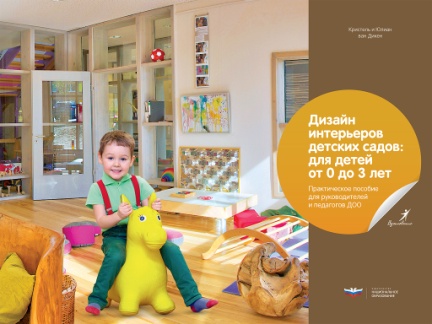 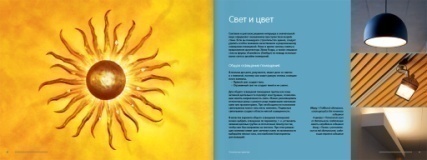 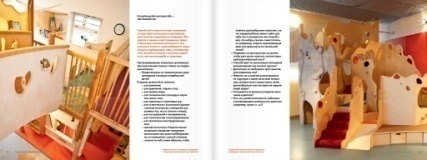 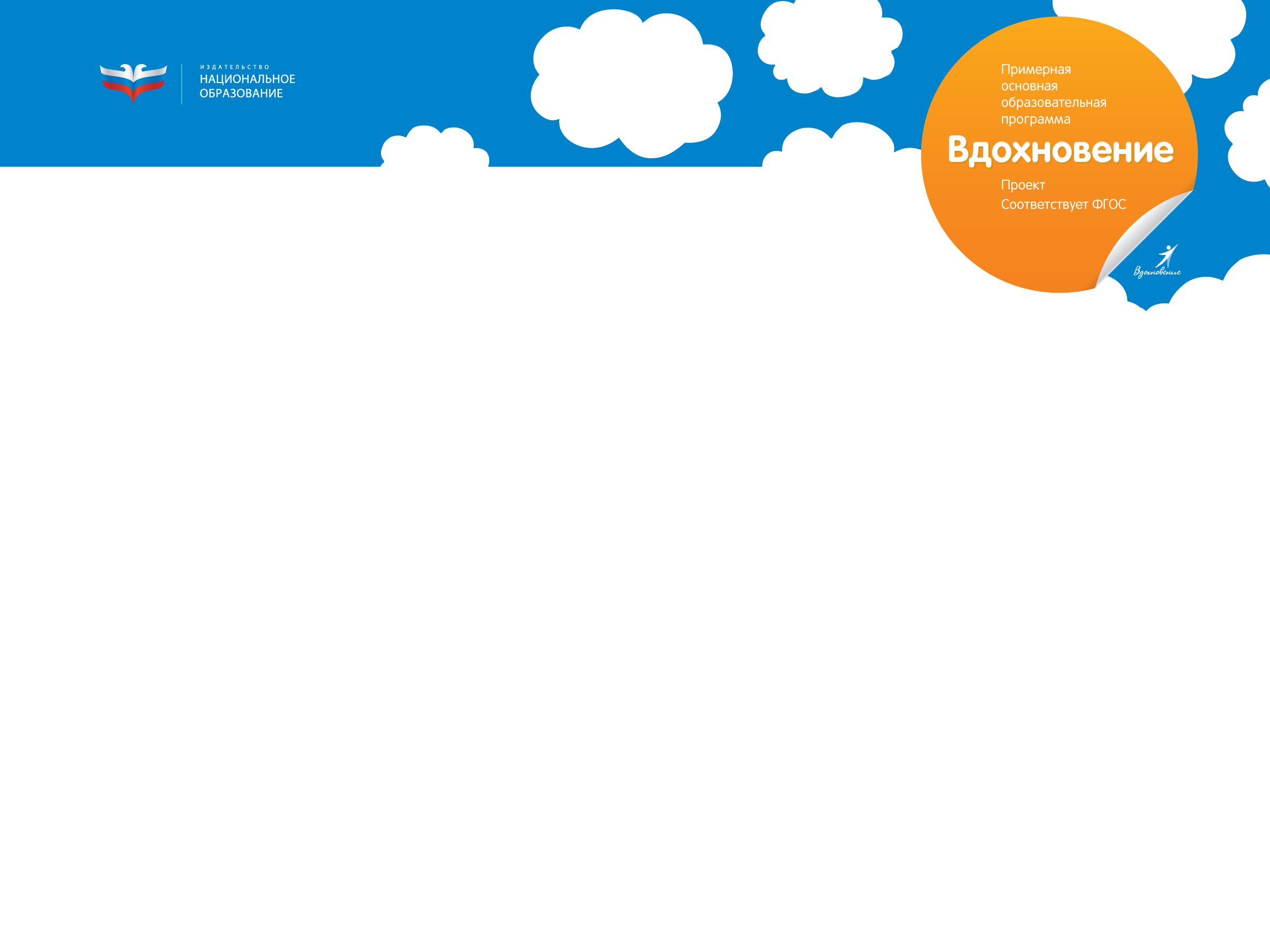 Компетентный педагог «Вдохновения»
«Вдохновение» предусматривает повышение квалификации педагогов и предлагает модульную краткосрочную и долгосрочную программы повышения квалификации.
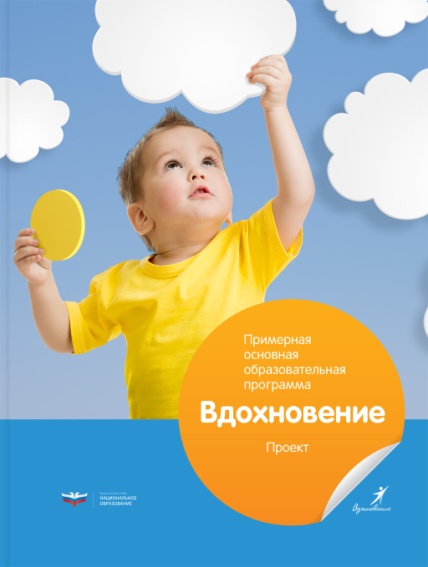 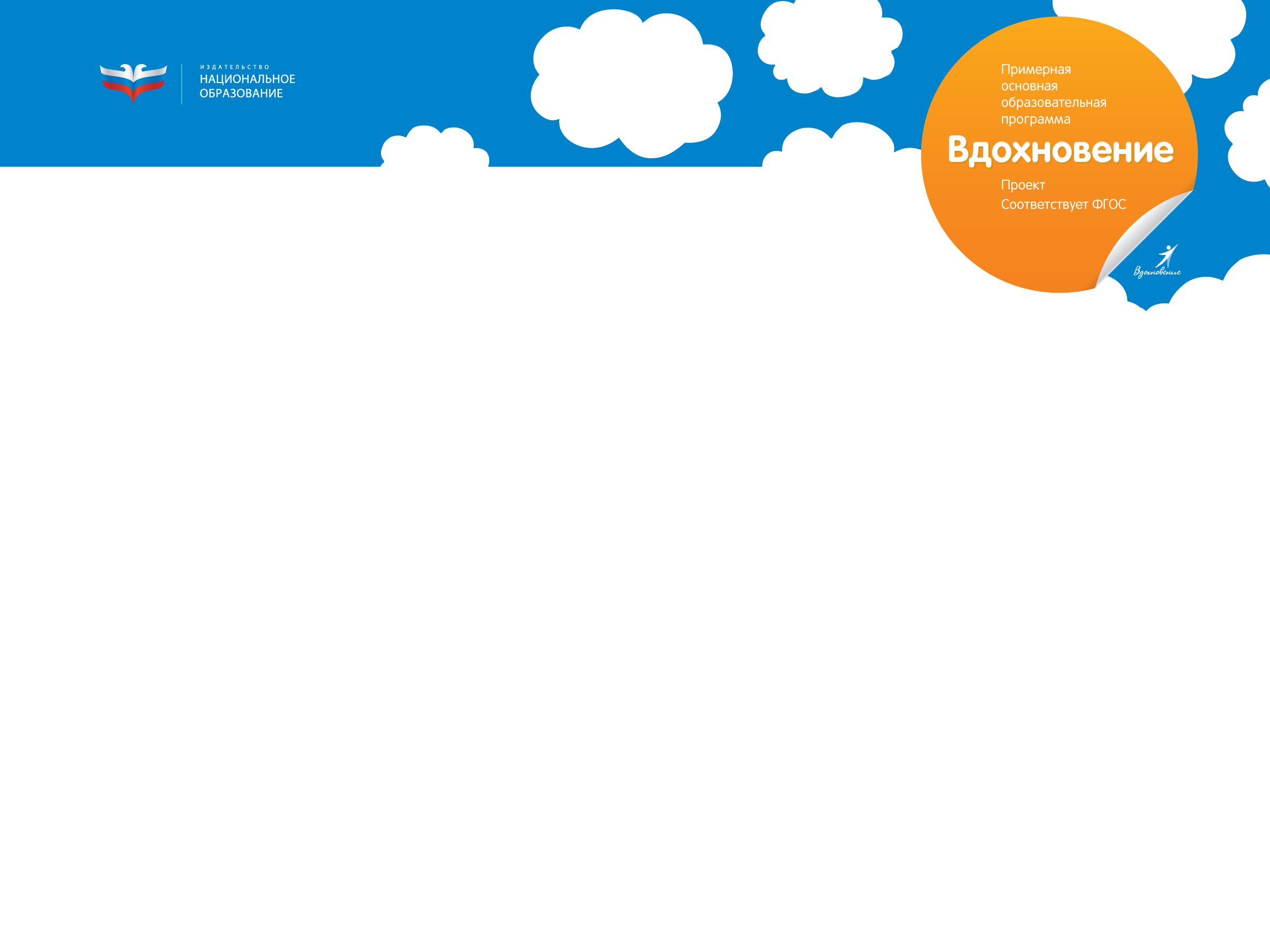 Четыре стержневых идеи программы
1. Новое видение образа ребенка, его развития, а также сущности  образования и образовательного процесса;
2. Идея  интерактивного  взаимодействия  всех участников образовательных отношений,  идея «учебного  сообщества»,  основанного   на  диалогическом принципе  со-действия (со-конструкции), участия, в котором активен  и ребенок и взрослый. С учебном сообществе учатся все – и дети и взрослые; 
3. Наличие технологии организации образовательной деятельности. Универсальной и функциональной по организационным действиям. Открытой для идей, креативной, учитывающей индивидуальные интересы и потребности детей и взрослых, ресурсы местного сообщества – по содержанию;
4. Отказ от  ведущей роли воспитателя в пользу поддержки детской инициативы всеми взрослыми (педагогами, родителями, представителями местного сообщества). Отказ от идеи единственной ведущей деятельности в пользу  учета и  использования разных  способов и видов деятельности, играющих в развитии ребенка существенную роль.
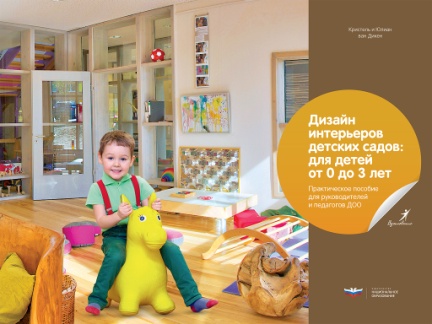 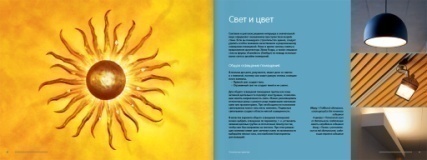 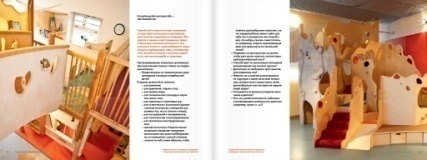 [Speaker Notes: Со-конструкция – совместное конструирование смыслов. 
Способы деятельности - игра, исследовательская деятельность, общение и свободная активность по выбору детей.]
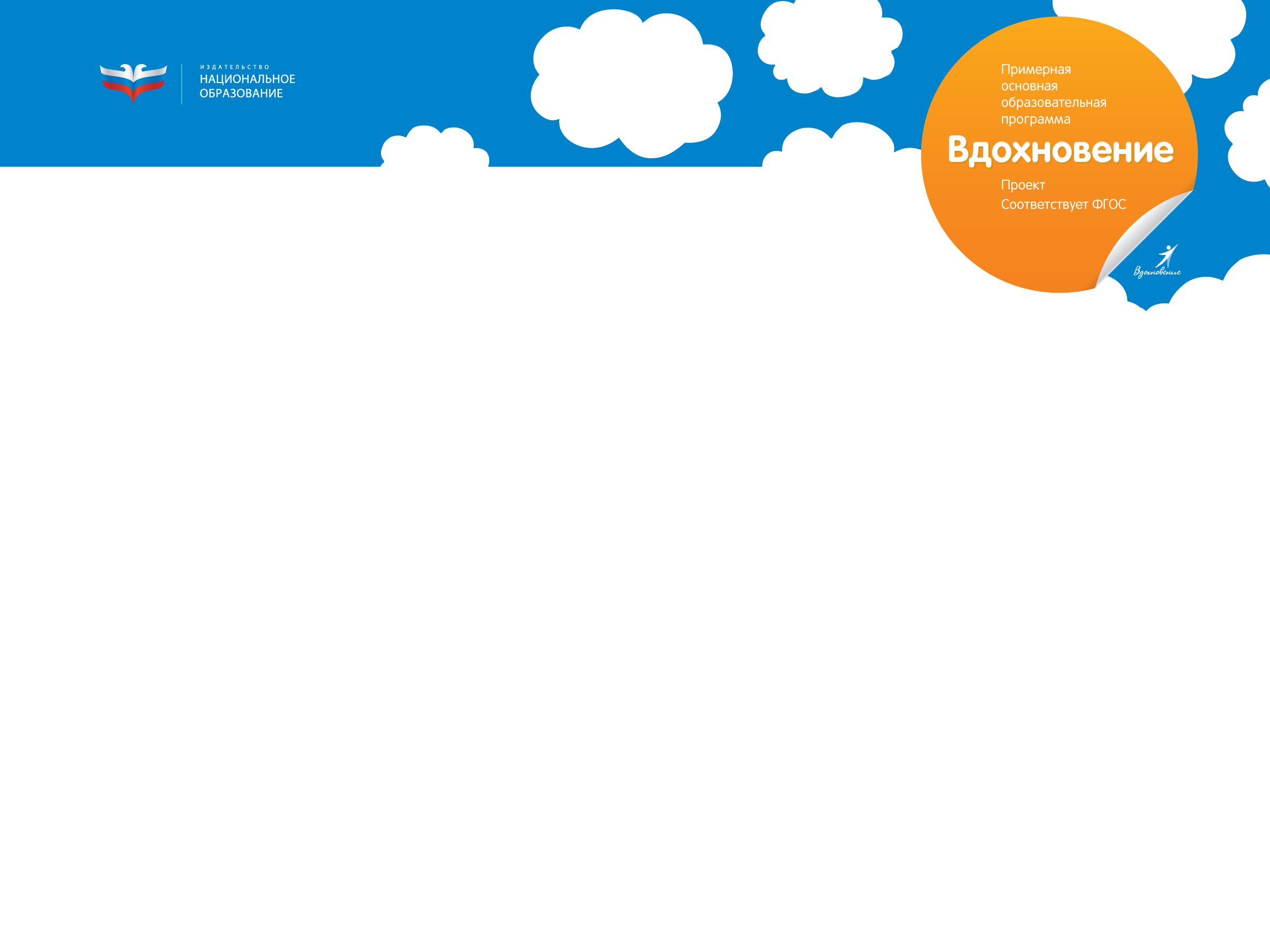 Подходы
Программа отказывается от устаревших подходов : 
НЕТ. Передача знаний и опыта от [знающих, опытных, компетентных] взрослых  [незнающим, неопытным, некомпетентным] детям  не удовлетворяет современным   вызовам и данным исследований;  в так понимаемом образовании активен прежде всего взрослый,  ребенок же является пассивным  объектом воспитательных и образовательных воздействий, задача которого усвоить то, чему его обучают.  
НЕТ. Ориентация на образование, понимаемое как индивидуальный процесс активного самостроительства   оказался неэффективным, так как недооценивал роли социальной и культурной среды и общения.  Программы, ориентированные на ребенка,  основанные на этой модели (конструктивизм) в настоящее время пересматриваются по всему миру. 
Да. Современные программы, обеспечивающие   самое высокое качество и позитивные эффекты,  основаны на активности  всех участников  образовательных отношений – и детей, и взрослых.  В этой модели образование понимается  как  социальный процесс взаимодействия, включенное в определенный социокультурный контекст (социальный конструктивизм).
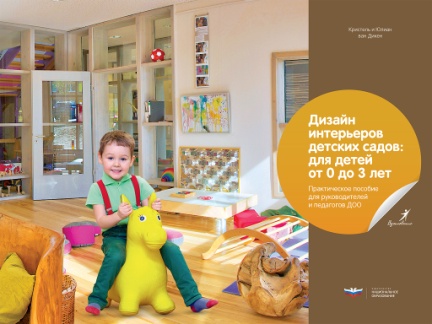 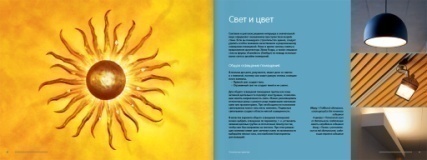 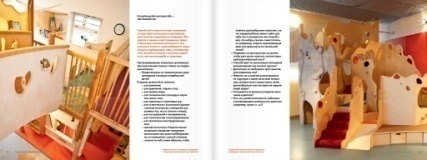 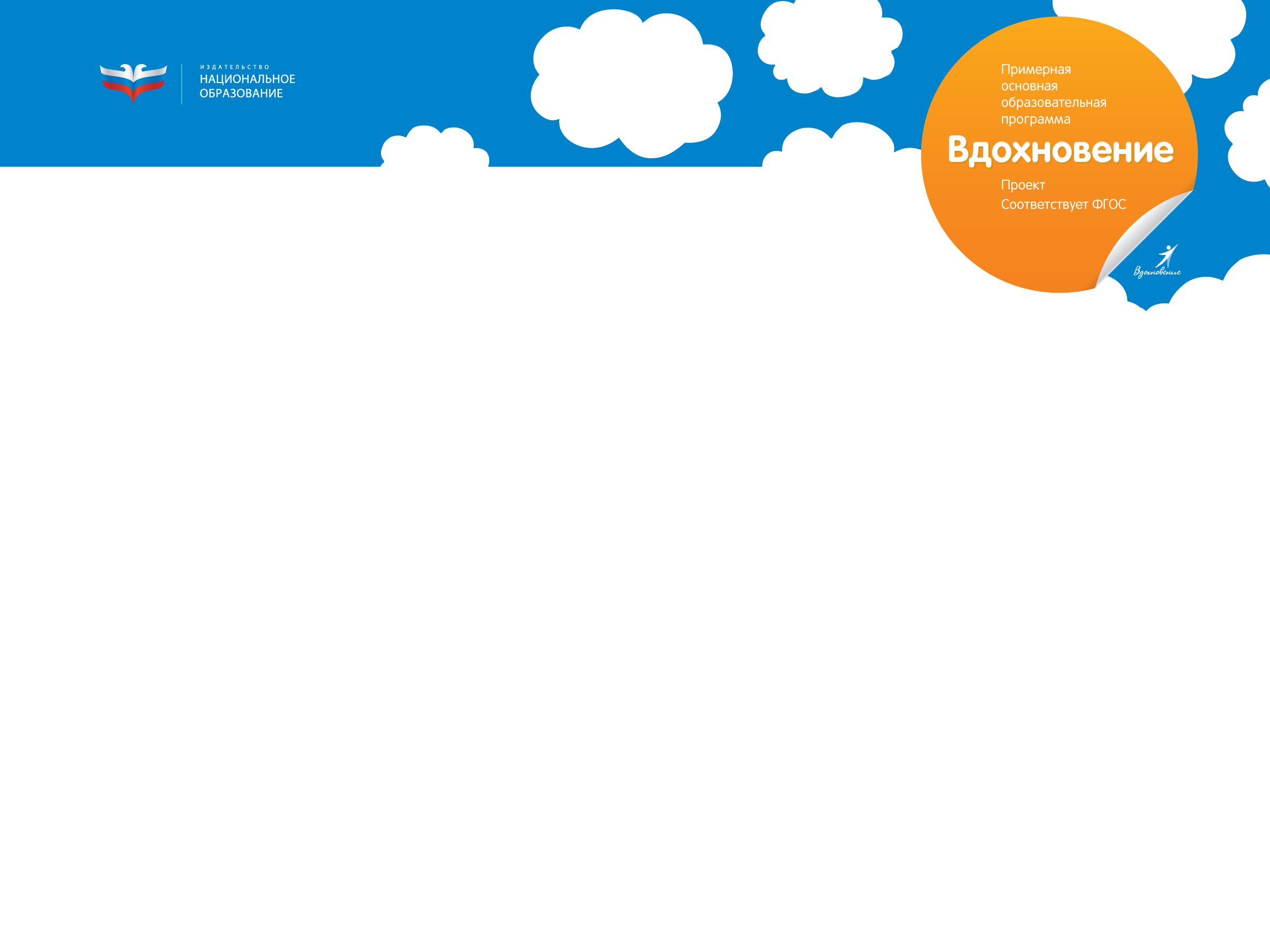 Новое видение образа ребенка
Позитивный образ  ребенка
Под влиянием исследований и передовой практики  акцент переместился от ориентации на дефициты [ребенок еще не может и зависит от стимулов извне]
на ориентацию на компетентности, их укрепление и развитие - - на то, что ребенок может, на поддержку его  активности и ресурсов. 

Программа последовательно реализует эту новую ориентацию и ориентируется на компетентности, возможности и способности детей. 
Общий взгляд на ребенка, его потенциал и возможности можно сформулировать так: ребенок активен и вносит свой вклад в процессы собственного образования.
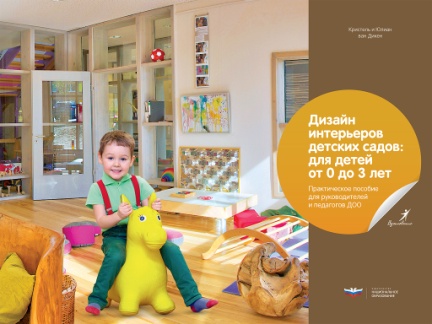 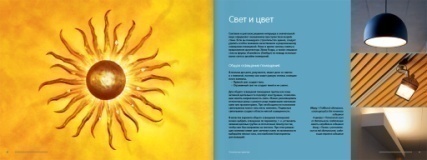 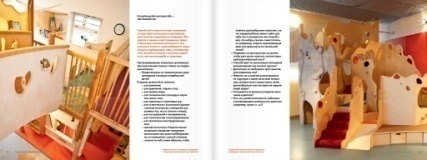 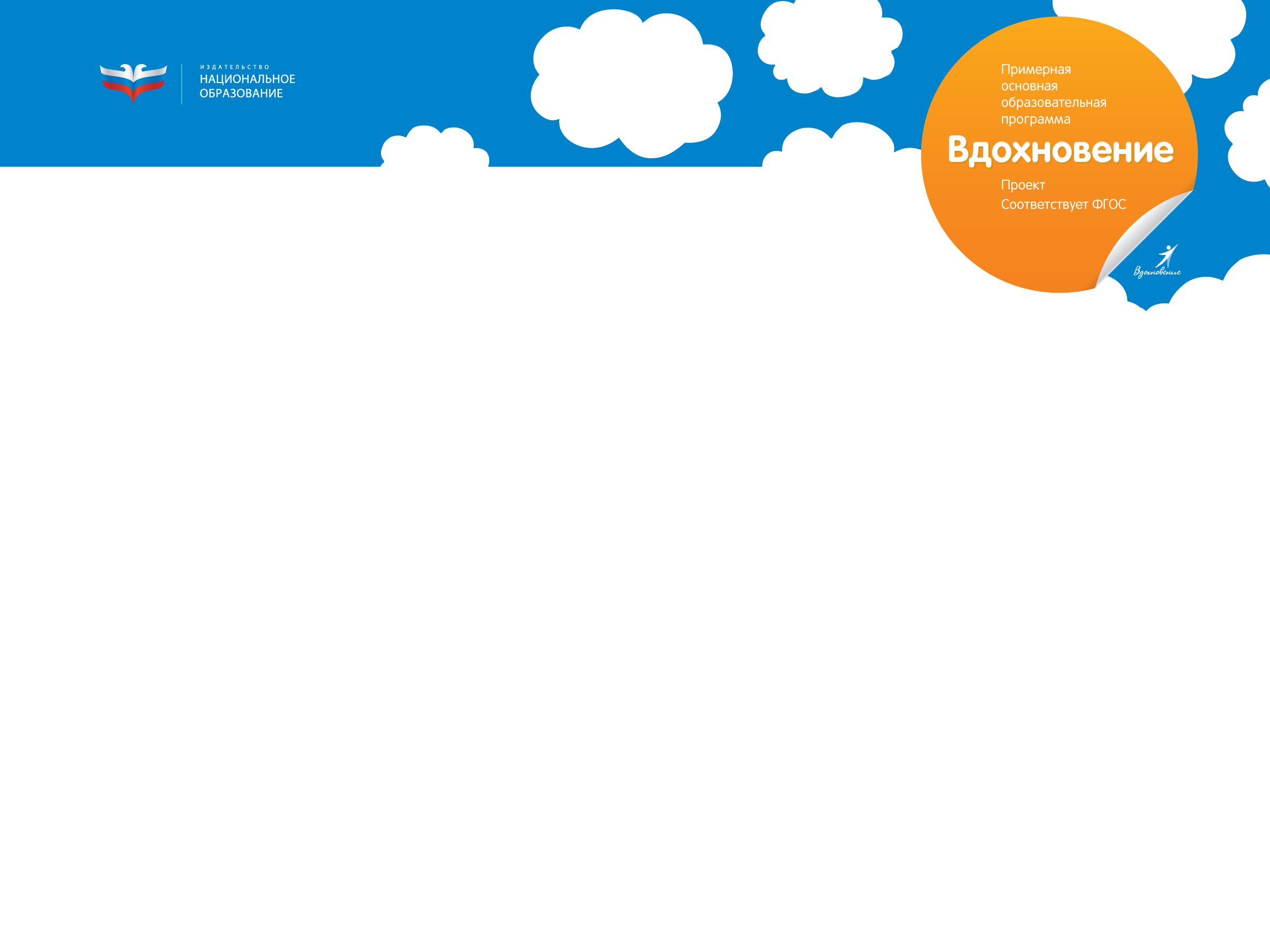 Образ ребенка
Человек появляется на свет, оснащенный дееспособными органами чувств и основополагающими компетентностями 

Ребенок с самого рождения готов к коммуникации, взаимодействию и, тем самым -  к диалогу со взрослыми. Уже непосредственно после рождения младенец начинает исследовать окружающий его мир, вступать с ним во взаимодействие и таким образом вносить свой активный вклад в процессы образования (освоение своего тела, социального и предметного мира).
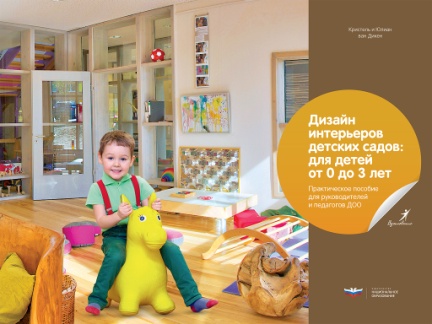 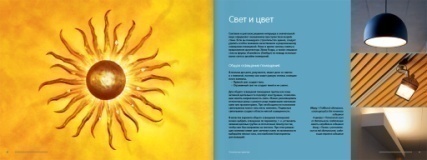 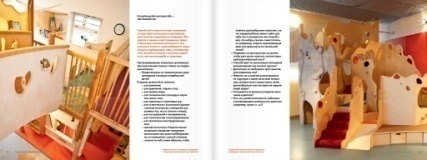 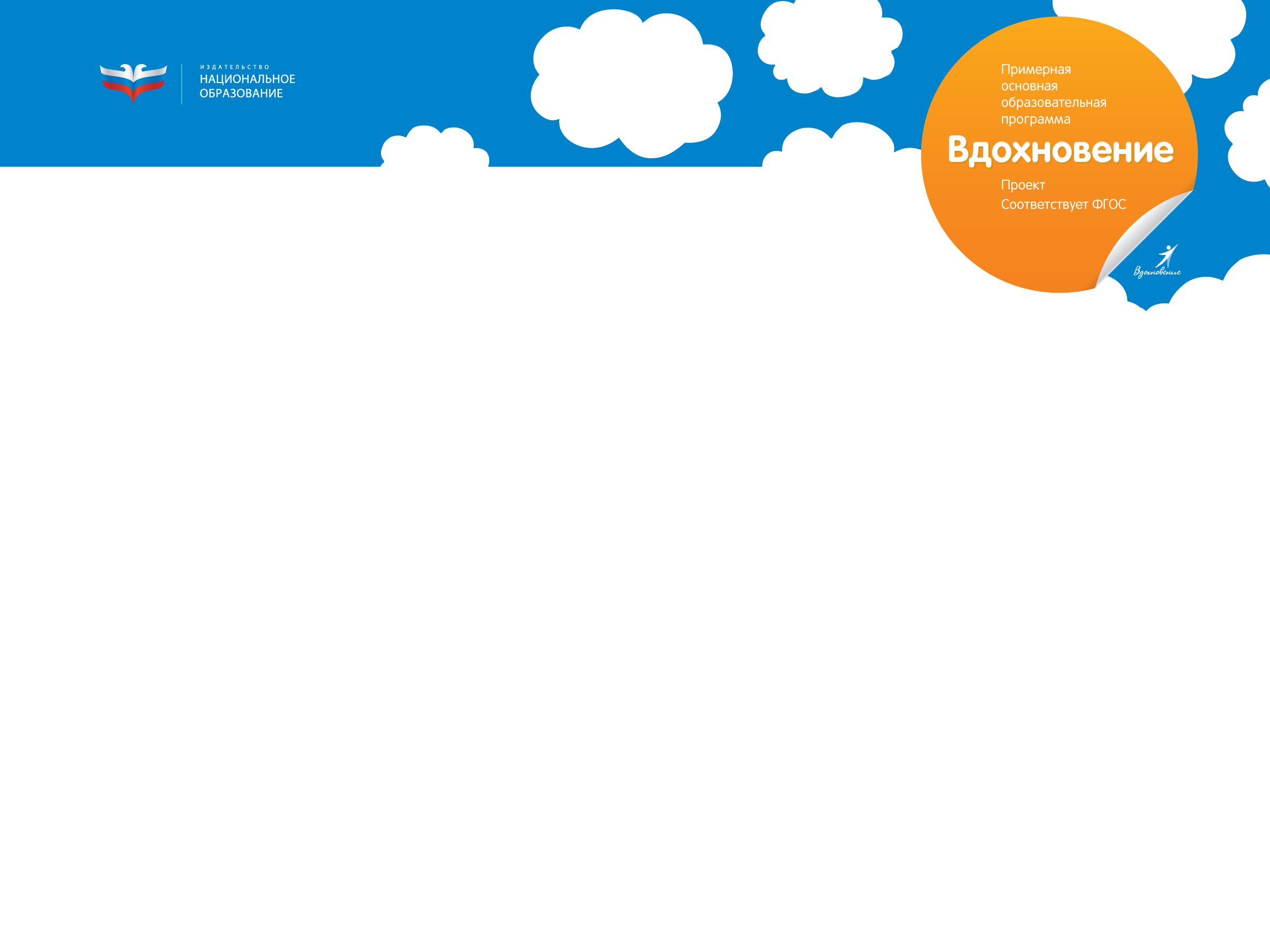 Образ ребенка
Дети хотят принимать участие во всем, что происходит вокруг 
Играя активную роль в процессе своего образования, они являются его действующими лицами (субъектами) с собственными разнообразными возможностями выражения, своим мнением, способностью к принятию решений и ответственности в соответствии со своим развитием
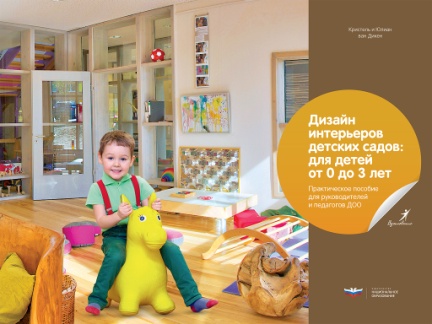 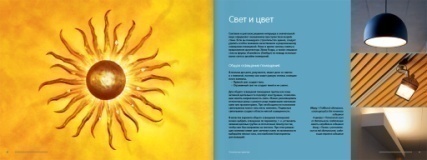 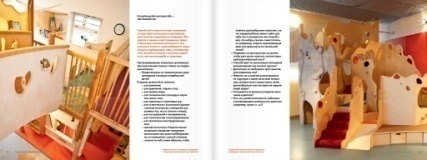 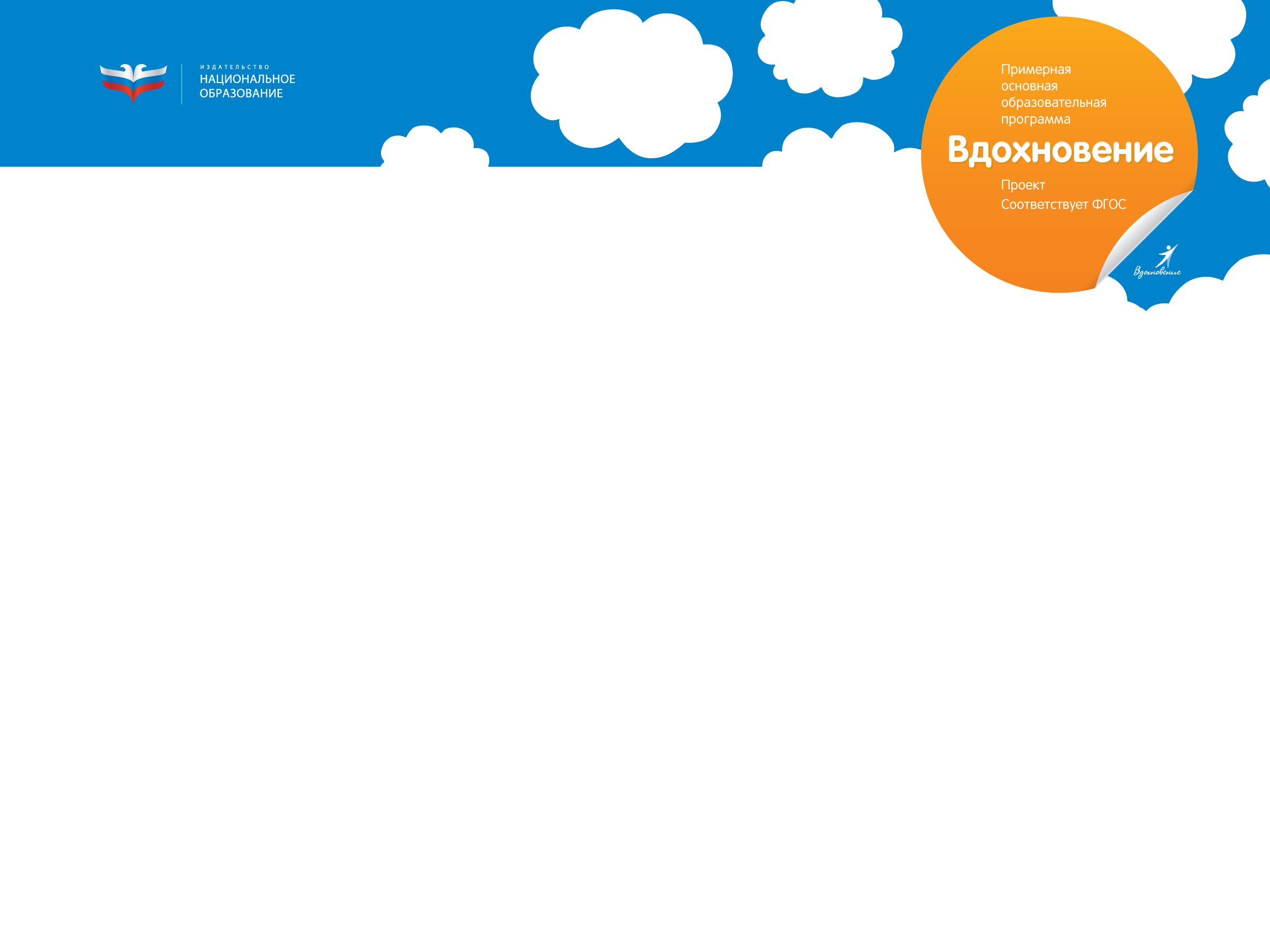 Образ ребенка
Дети изначально хотят учиться
Активность, любопытство, страсть к учению, жажда знаний и способность к обучению у детей удивительно велики. 
В своей деятельности и в постановке вопросов дети являются в высшей степени креативными мастерами, изобретателями, музыкантами, художниками, исследователями (физиками, математиками, историками и философами).
Под учением здесь  понимается естественное стремление ребенка осваивать мир, его любопытство и энергия.
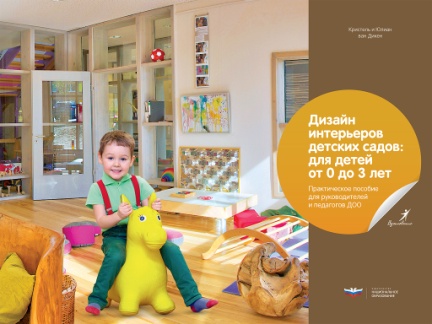 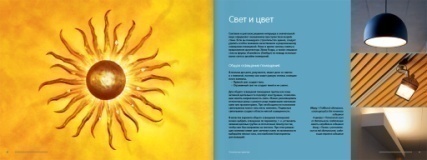 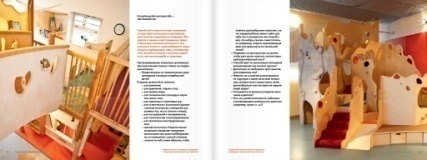 [Speaker Notes: (Слово «учение» нельзя связывать сугубо со школьный обучением, сидением за партами и т.п. )]
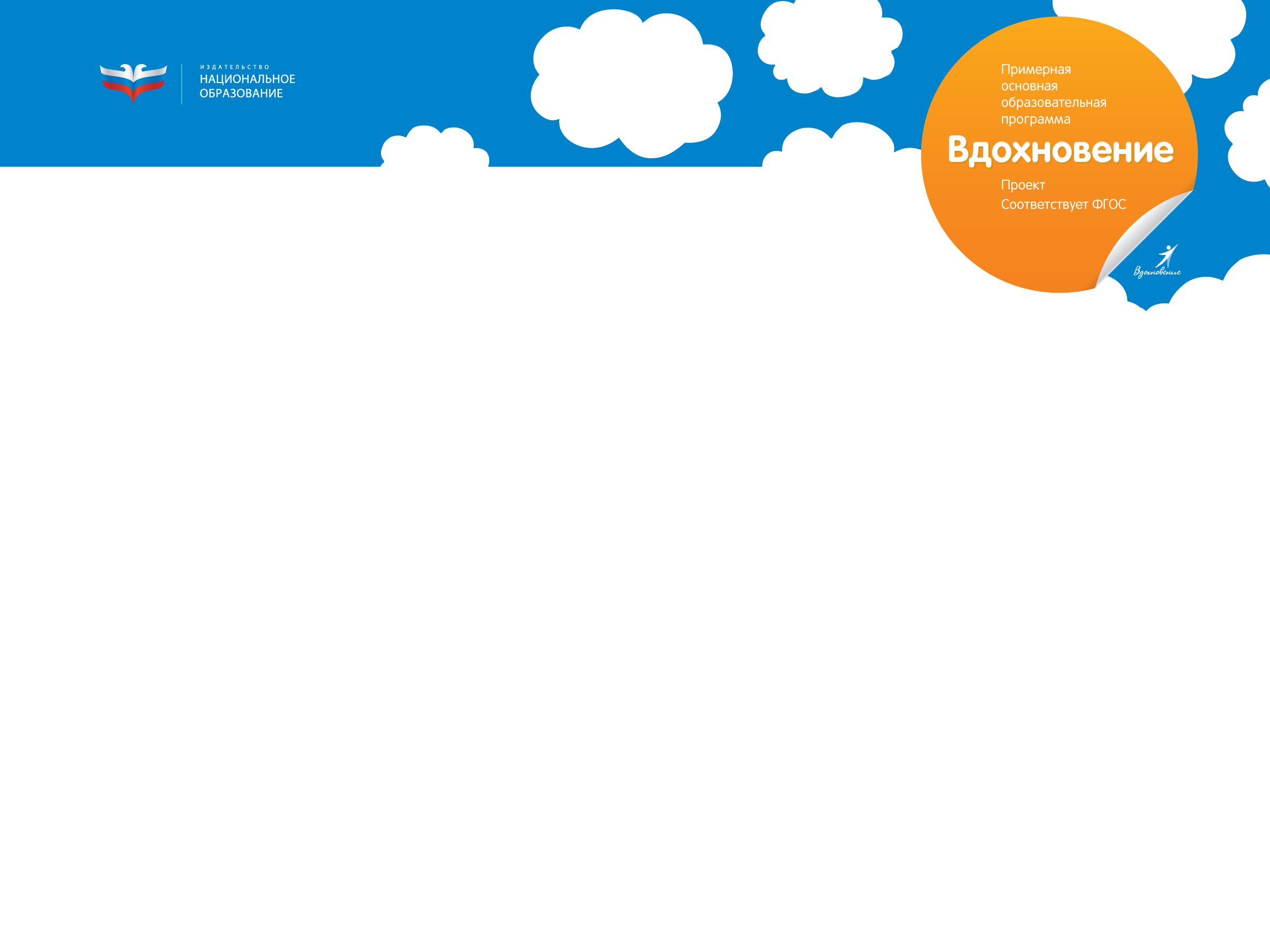 Образ ребенка
Дети лучше всего учатся в сообществе с другими

В общении с другими детьми и взрослыми дети осваивают мир, расширяя свое понимание картины мира, развивая способности, созидая и создавая собственные продукты. 
Образование – это прежде всего социальный процесс и лишь во вторую очередь  - индивидуальный.
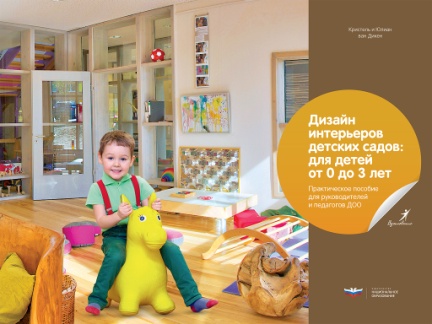 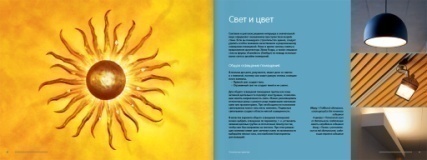 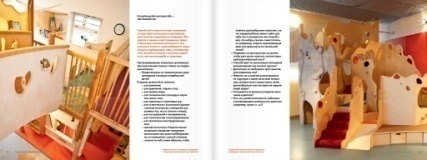 [Speaker Notes: (Слово «учение» нельзя связывать сугубо со школьный обучением, сидением за партами и т.п. )]
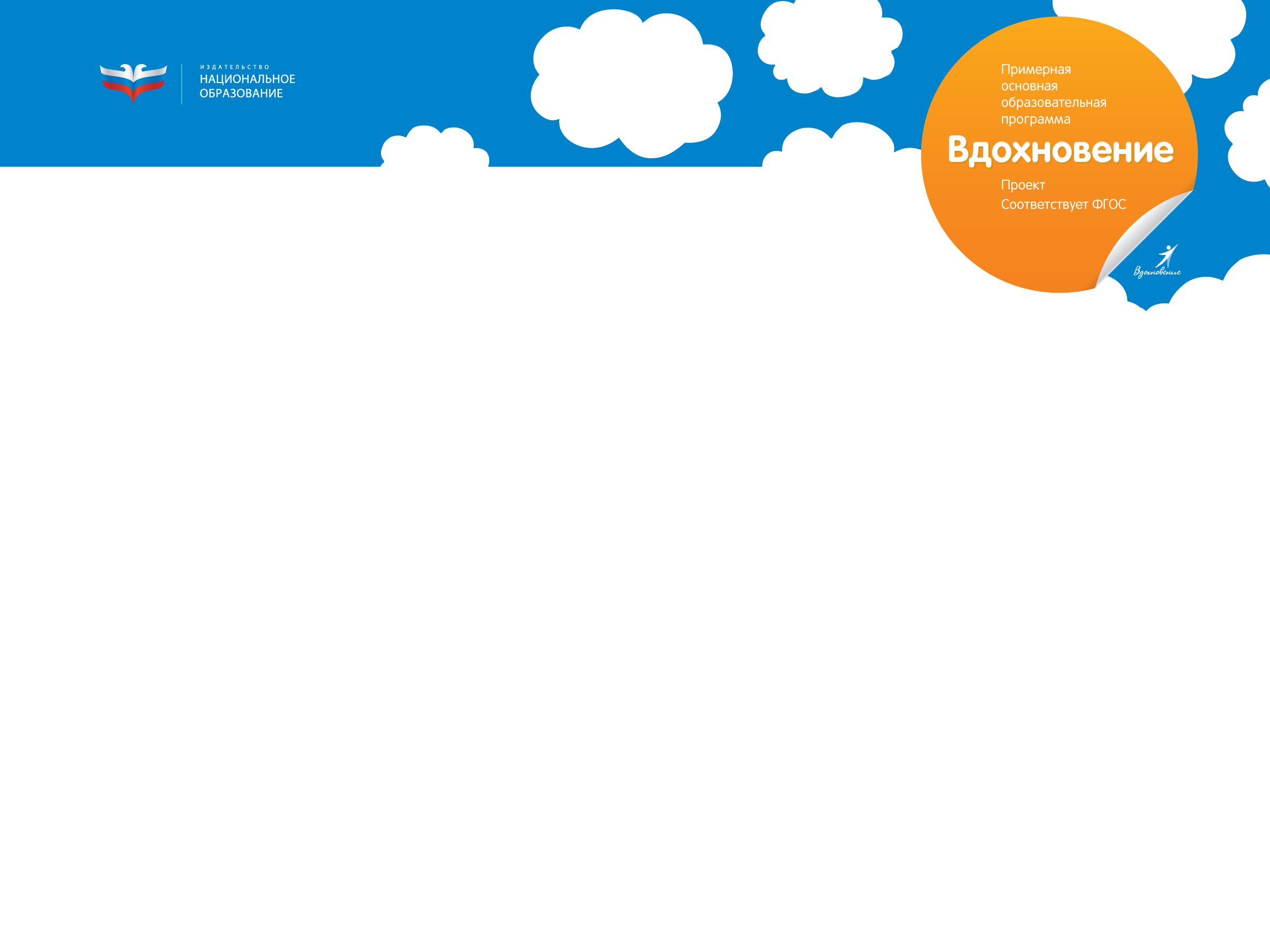 Образ ребенка
Развитие ребенка протекает в определенном социокультурном контексте, который необходимо учитывать, интегрировать и использовать в образовательном процессе. 
Условия жизни в крупном мегаполисе, в спальном районе, в сельской местности, в городе с богатыми культурными традициями и развитой инфраструктурой и в небольшом провинциальном городке накладывают свой отпечаток на развитие и на образовательные возможности детей. 
Воспитатели должны осознанно использовать ресурсы, имеющиеся в социокультурном окружении своего места расположения в образовательном процессе, используя, в том числе, и возможности родителей.
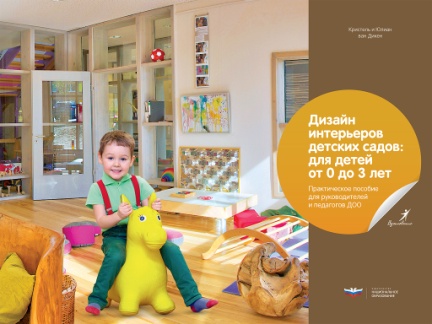 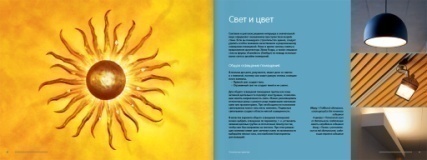 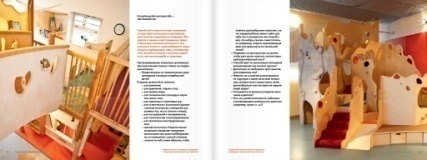 [Speaker Notes: (Слово «учение» нельзя связывать сугубо со школьный обучением, сидением за партами и т.п. )]
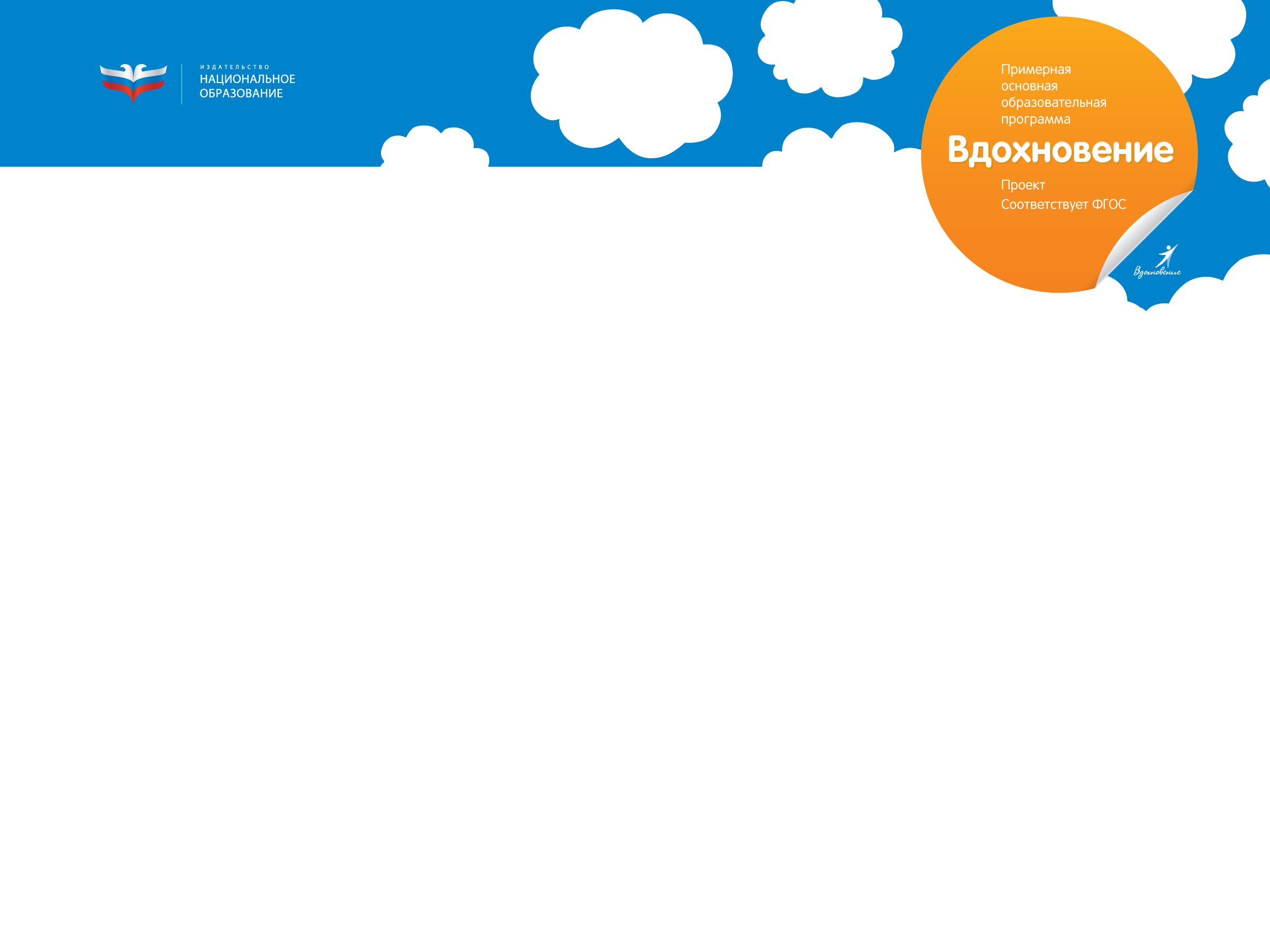 Образ ребенка
Задача взрослых – создание условий
эмоционального комфорта, обогащенной социальной и предметно-пространственной образовательной среды.

Важнейшему вопросу - рефлексии образа ребенка - программа посвящает отдельный раздел, а также отдельный обучающий модуль в программе повышения квалификации педагога.

Доверие и свобода – это необходимые условия для творческого взаимодействия взрослых с детьми, приносящих удивительные плоды «озарения», радости и  удовольствия.
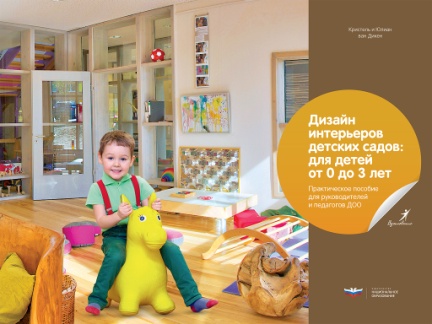 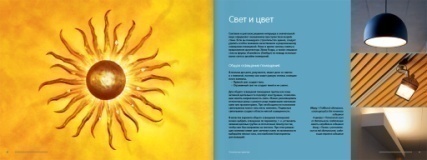 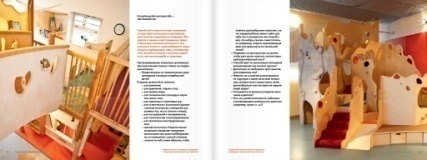 [Speaker Notes: (Слово «учение» нельзя связывать сугубо со школьный обучением, сидением за партами и т.п. )]
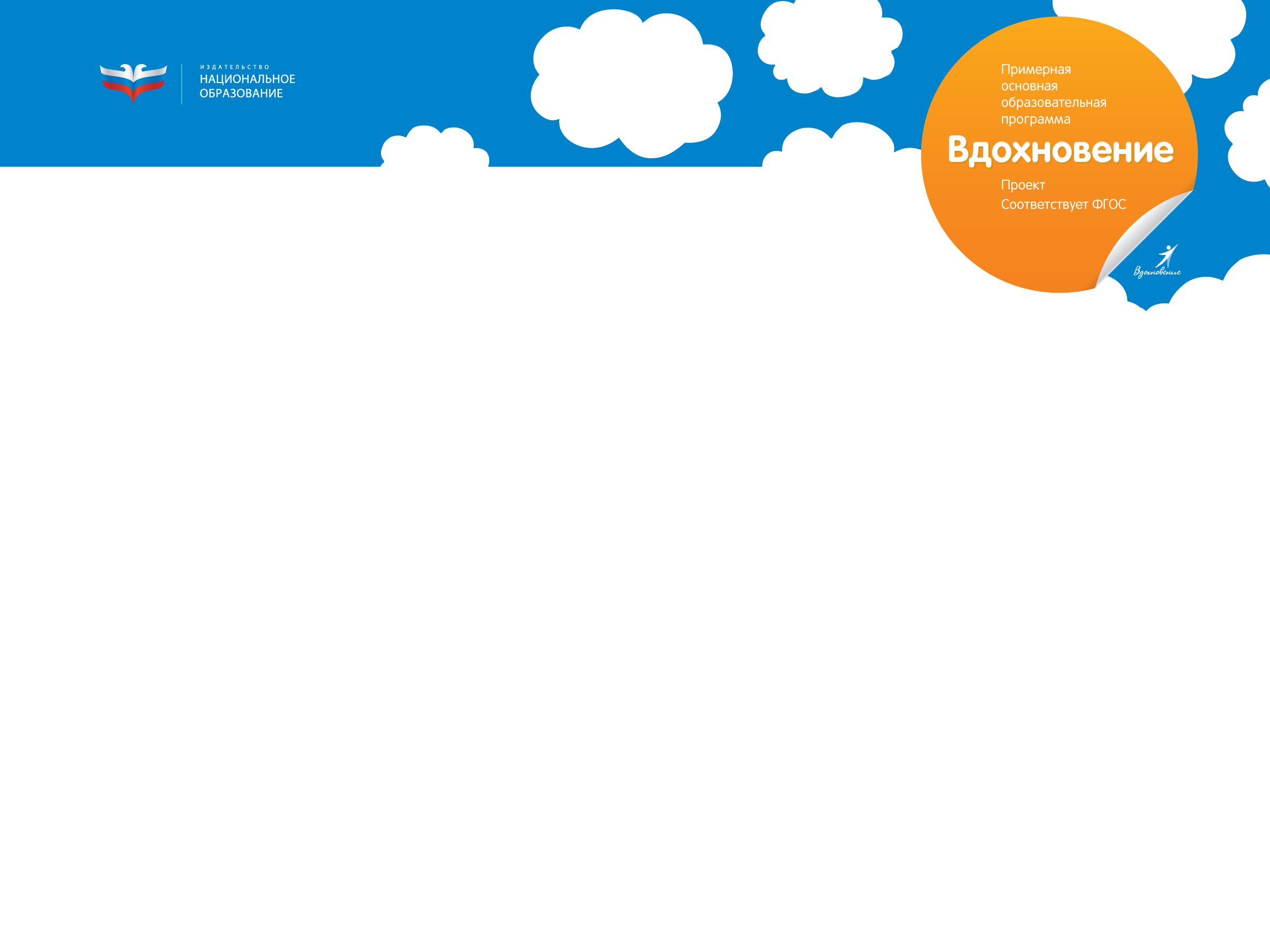 Вместе
Образование – это взаимный  жизненный  (экзистенциальный) процесс, и программа «Вдохновение» ориентирует, вдохновляет  взрослых на созидание счастливых моментов в общении с детьми: взаимных открытий, удивлений, преодолений трудностей, ошибок и радости первых побед.
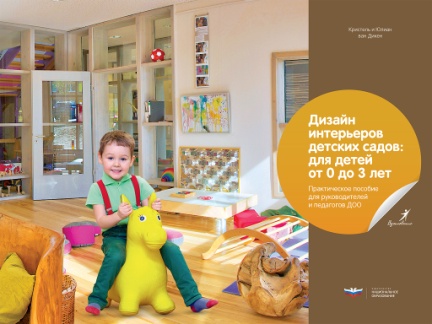 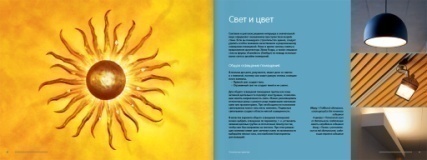 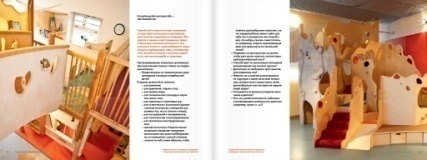 [Speaker Notes: Со-конструкция – совместное конструирование смыслов. 
Способы деятельности - игра, исследовательская деятельность, общение и свободная активность по выбору детей.]
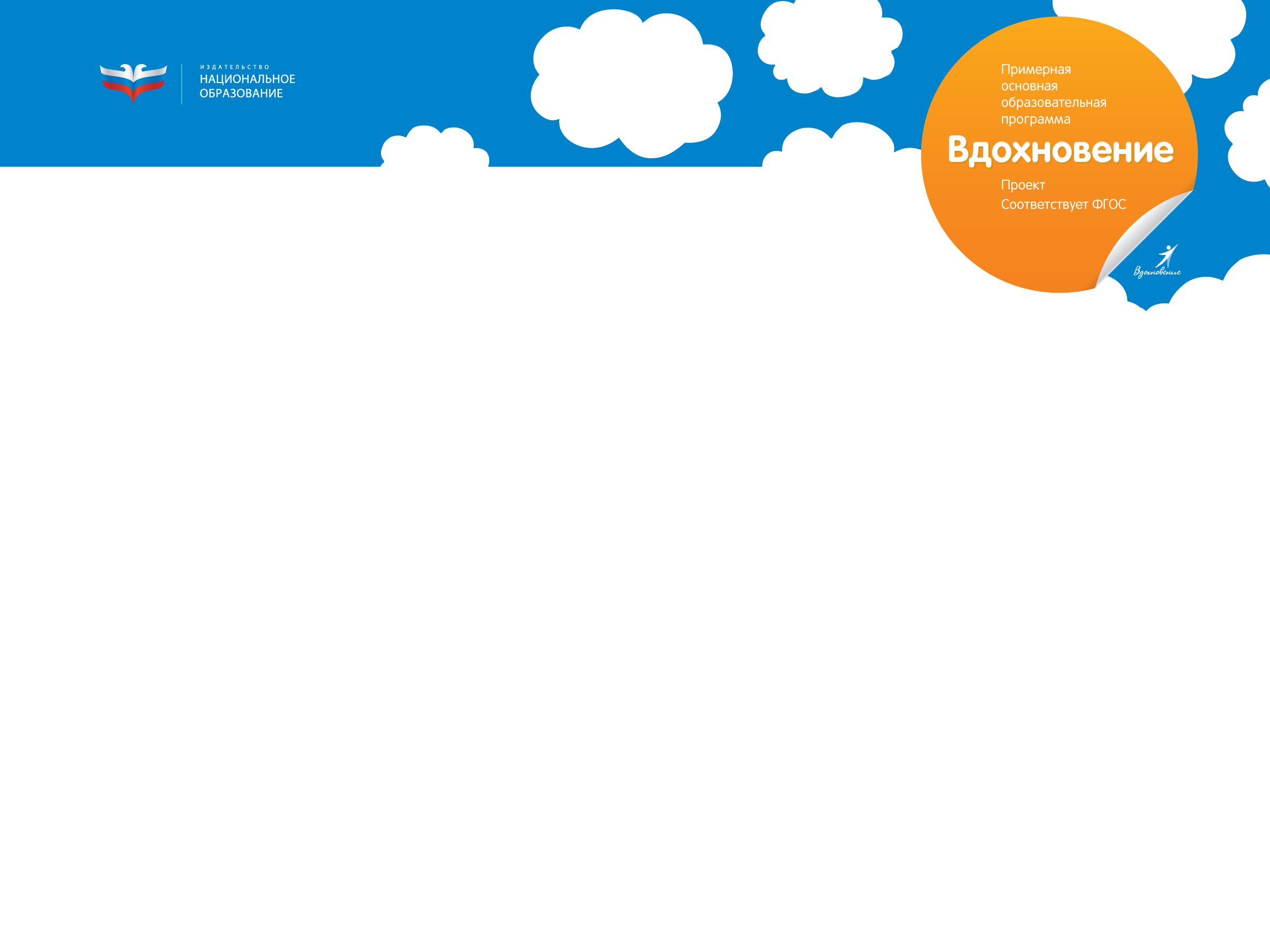 Вместе
Образование – это взаимный  жизненный  (экзистенциальный) процесс, и программа «Вдохновение» ориентирует, вдохновляет  взрослых на созидание счастливых моментов в общении с детьми: взаимных открытий, удивлений, преодолений трудностей, ошибок и радости первых побед.
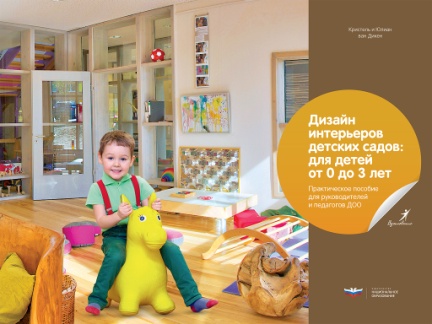 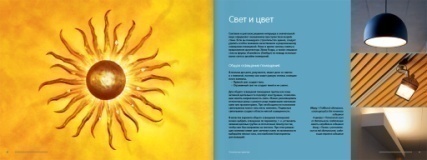 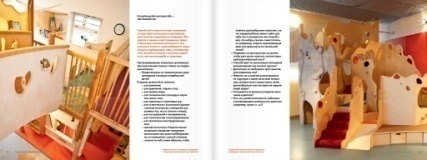 [Speaker Notes: Со-конструкция – совместное конструирование смыслов. 
Способы деятельности - игра, исследовательская деятельность, общение и свободная активность по выбору детей.]
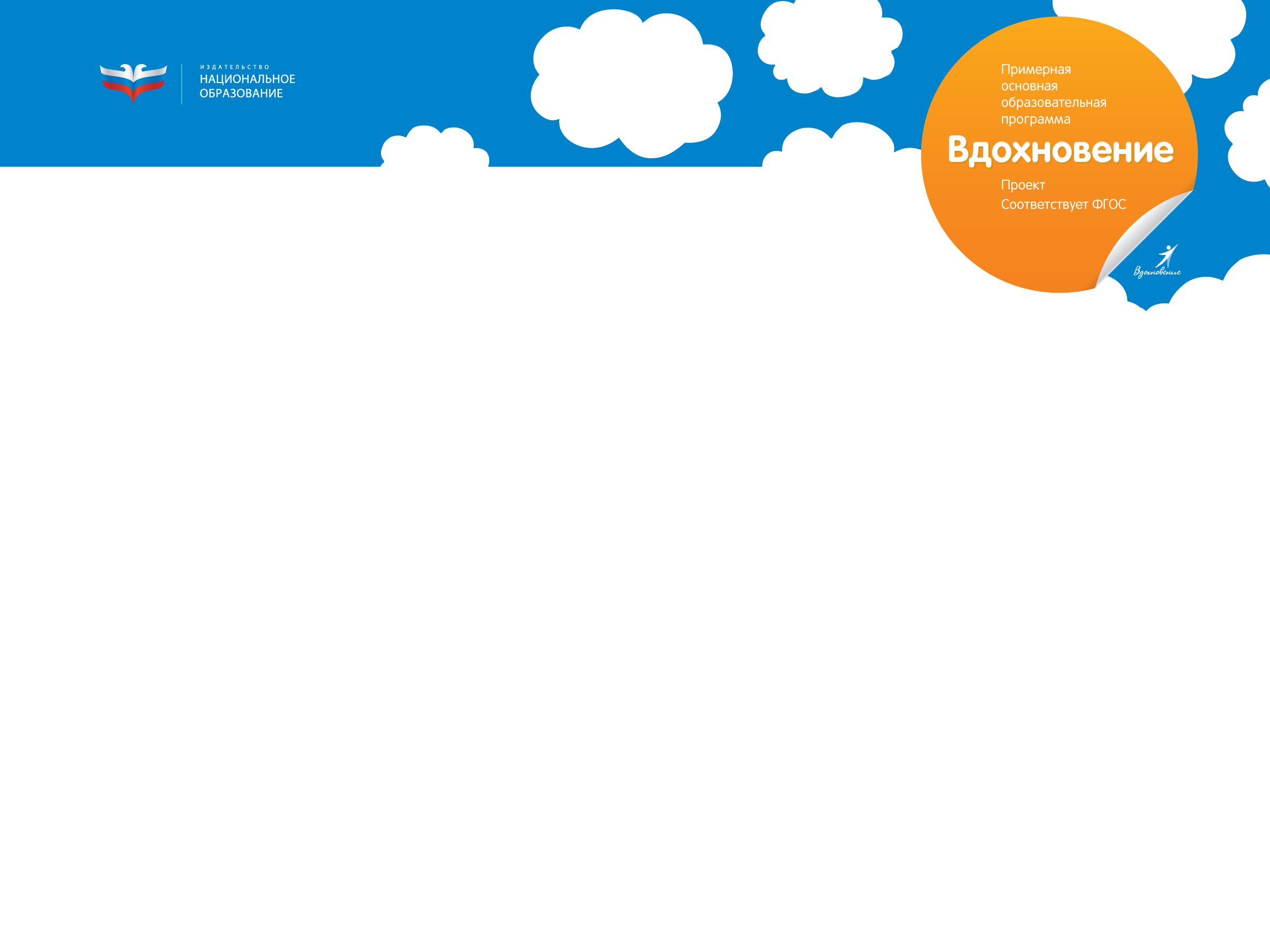 Принципы программы
1. Принцип поддержки разнообразия детства
2. Принципы со-действия, сотрудничества и участия
3. Принцип обогащения (амплификации) развития через поддержку детской инициативы и интересов
4. Принцип поддержки любознательности и исследовательской активности
5. Принцип дифференциации обучения
6. Принцип эмоционального благополучия
7. Принцип обучения на модели собственного поведения
8. Принцип признания права на ошибку
9. Принцип поддержки игры во всех ее видах и формах
10. Принцип преемственности
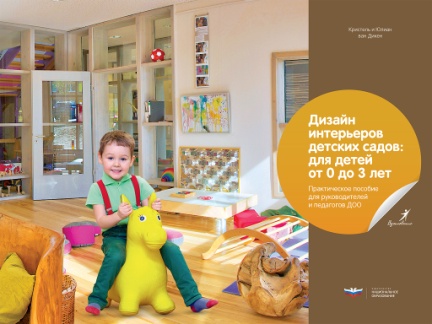 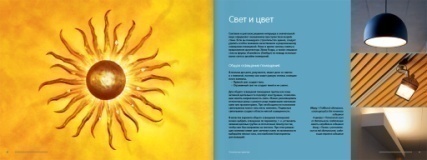 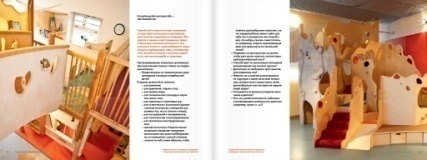 [Speaker Notes: Ребенок приобретает собственный опыт, осваивает и осмысливает мир, активно строя знания на основе предыдущего опыта в самостоятельной и «совместно-разделенной» деятельности и в общении с другими детьми и взрослыми, становясь полноценным участником образовательного процесса (Л. С. Выготский, А. Н. Леонтьев, Ж. Пиаже, Д. Дьюи, Д. Бруннер).
Принцип со-действия и со-трудничества является конкретным выражением социо-конструктивистского подхода в образовании и реализуется в качестве сквозного принципа организации образовательной деятельности по Программе, а также в форме методик «Детский совет» и «Волшебный круг».]
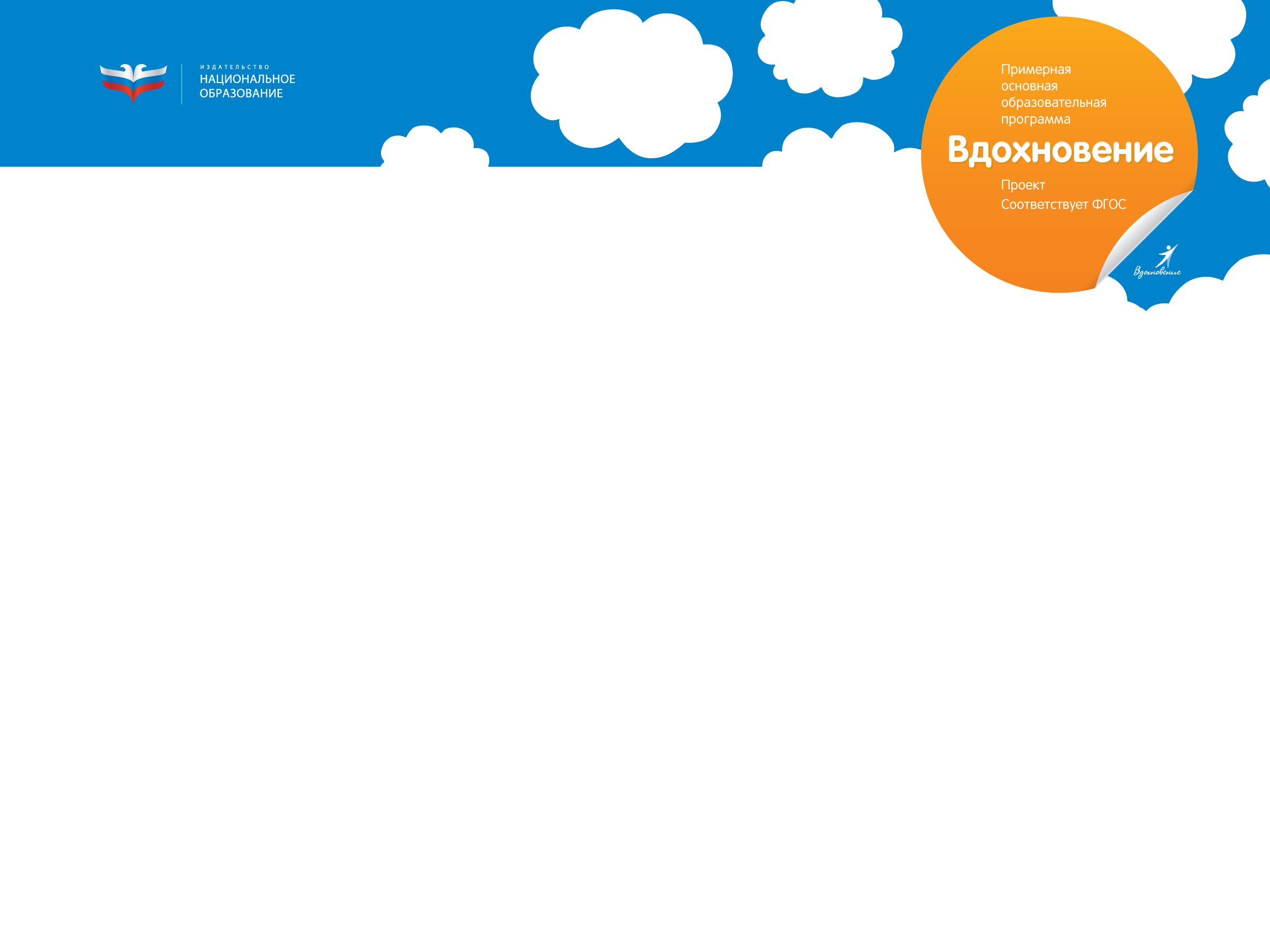 Обратная связь
Чрезвычайно важными для программы являются постоянные педагогические наблюдения,  регистрация поведения и развития ребенка.

Программа акцентирует внимание на необходимость понимания индивидуальности ребенка, определения текущего уровня его личностного развития и эмоционального состояния  в данной ситуации взаимодействия.
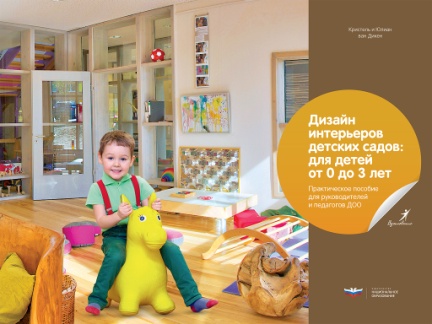 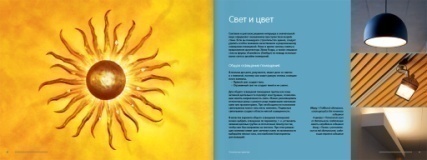 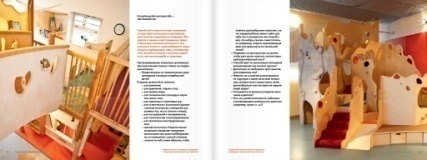 [Speaker Notes: Со-конструкция – совместное конструирование смыслов. 
Способы деятельности - игра, исследовательская деятельность, общение и свободная активность по выбору детей.]
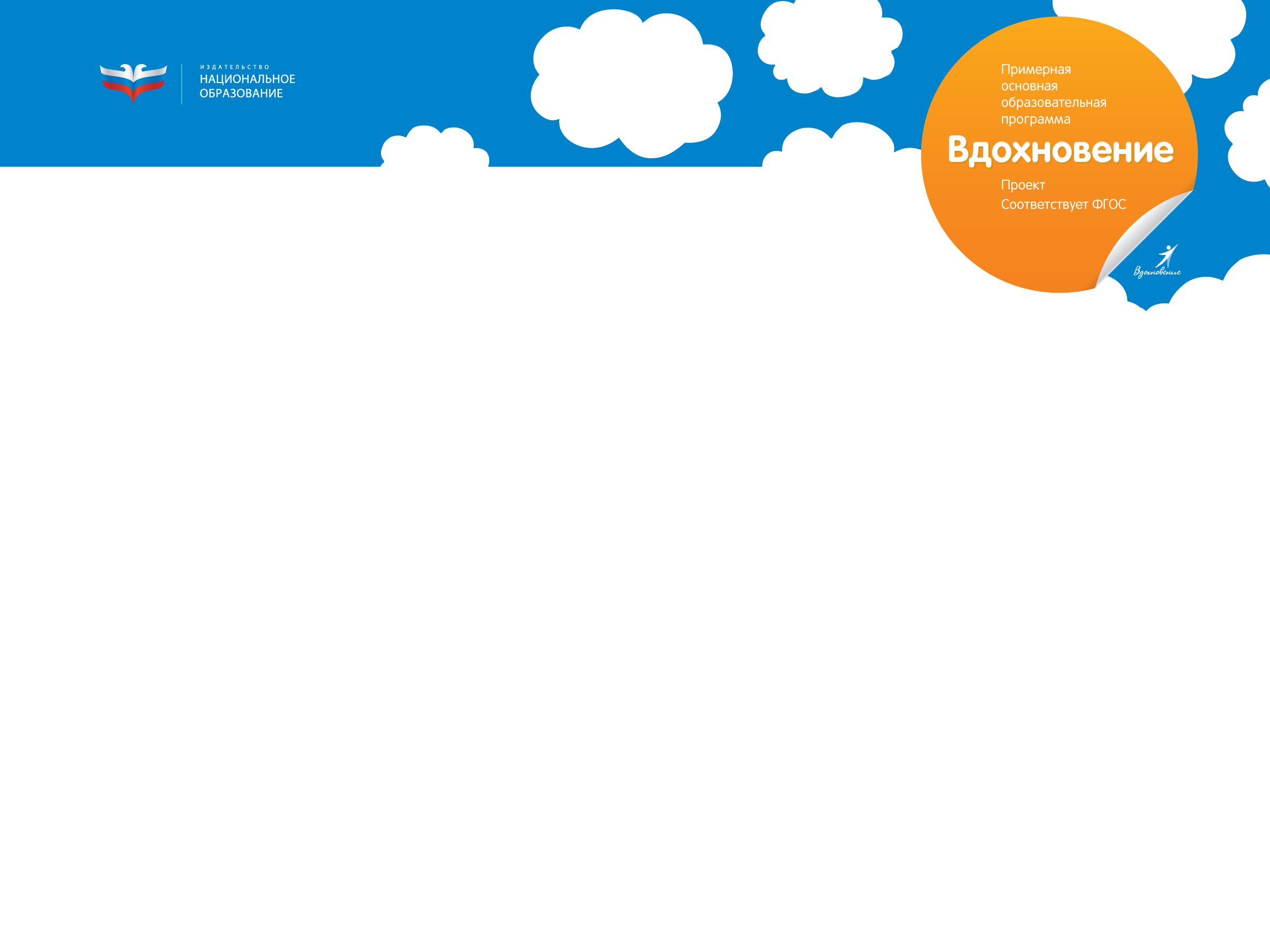 Отказ от неадекватных ожиданий
Существовавшие ранее единые возрастные ориентиры и методические рекомендации для детей одного биологического возраста, а также составленные на их основе содержание и уровень занятий для групп определенного возраста, на которые ориентировались традиционные типовые программы, не соответствуют реальной сложности и многообразию развития и с необратимостью  ведут к неправильным стратегиям.
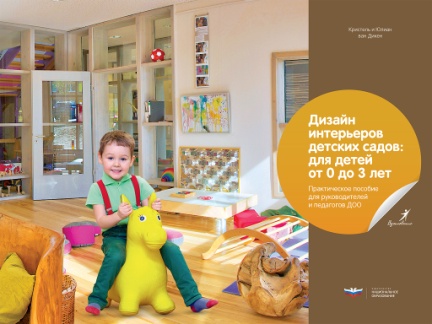 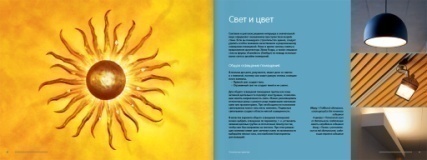 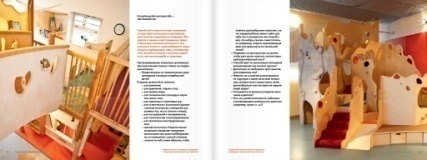 [Speaker Notes: Со-конструкция – совместное конструирование смыслов. 
Способы деятельности - игра, исследовательская деятельность, общение и свободная активность по выбору детей.]
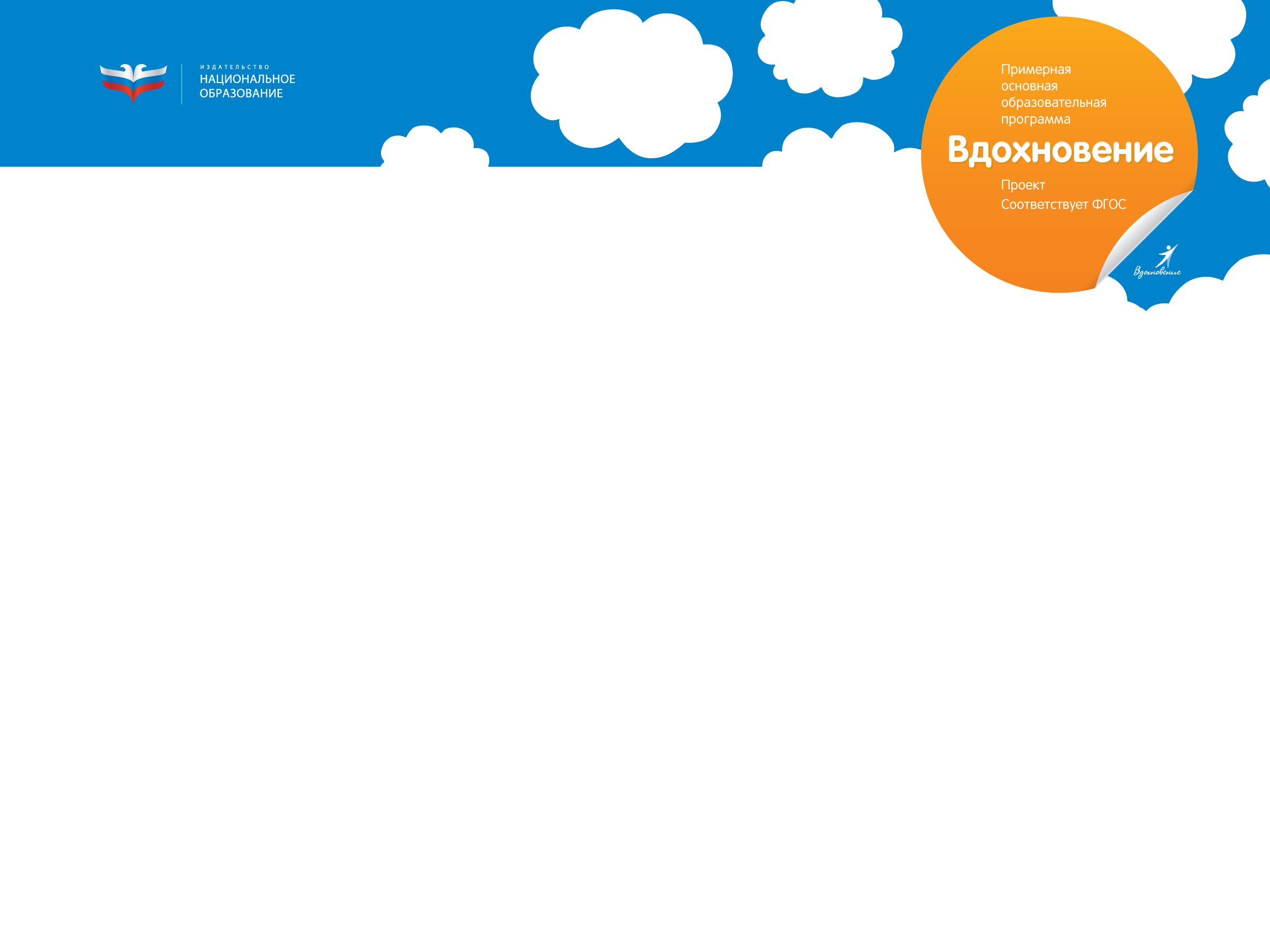 Принцип дифференциации обучения
Дифференцированное обучение – это форма организации учебного процесса, при которой педагоги учитывают готовность, интересы и особенности каждого ребенка или небольших групп детей: составляют программы; выбирают методы и стратегии обучения, учебные материалы; организуют учебную деятельность, которая удовлетворяет различные потребности воспитанников

Целью дифференцированного обучения является учет
- готовности к обучению;
- темпа развития;
-  интересов;
-  особенностей ребенка.
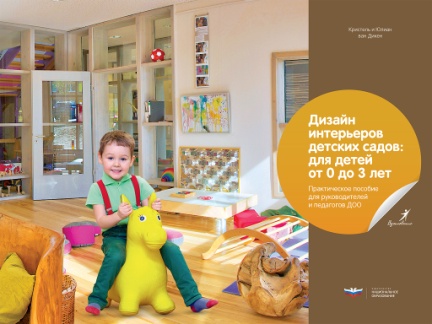 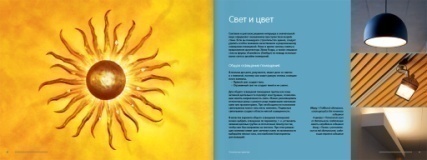 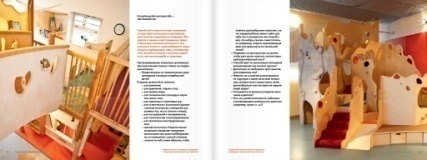 [Speaker Notes: Со-конструкция – совместное конструирование смыслов. 
Способы деятельности - игра, исследовательская деятельность, общение и свободная активность по выбору детей.]
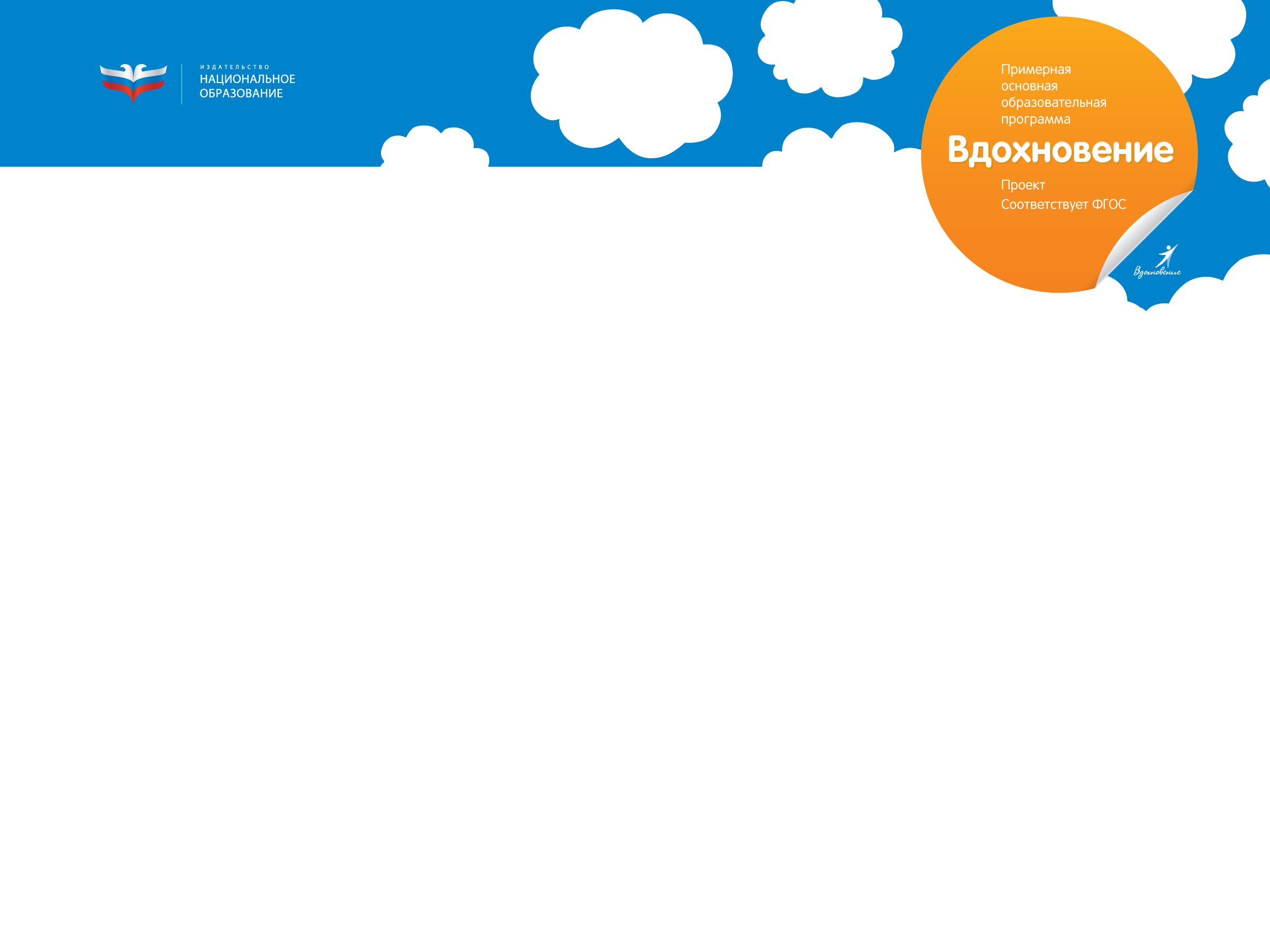 Принцип дифференциации обучения
Дифференцированное обучение уделяет особое внимание возможности выбора детьми способов работы (индивидуально или в группах), способов выражения, содержания деятельности и т. д. Чтобы выбор детей дошкольного возраста был результативным, он должен быть осторожно «организован» воспитателем таким образом, чтобы: 
- соответствовать целям, которые должны быть достигнуты; 
- являться подлинным выбором детей; 
- не дать ребенку растеряться при большом количестве вариантов. 
Дошкольники должны уметь под надлежащим руководством воспитателя не только сделать выбор, но и обосновать его.
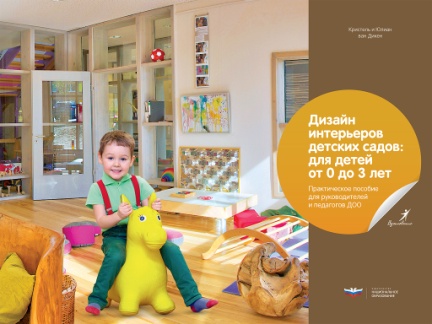 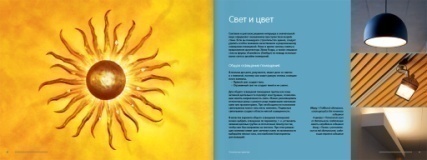 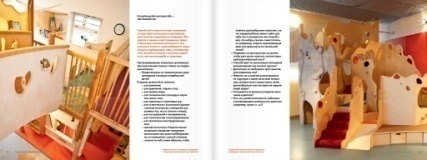 [Speaker Notes: Со-конструкция – совместное конструирование смыслов. 
Способы деятельности - игра, исследовательская деятельность, общение и свободная активность по выбору детей.]
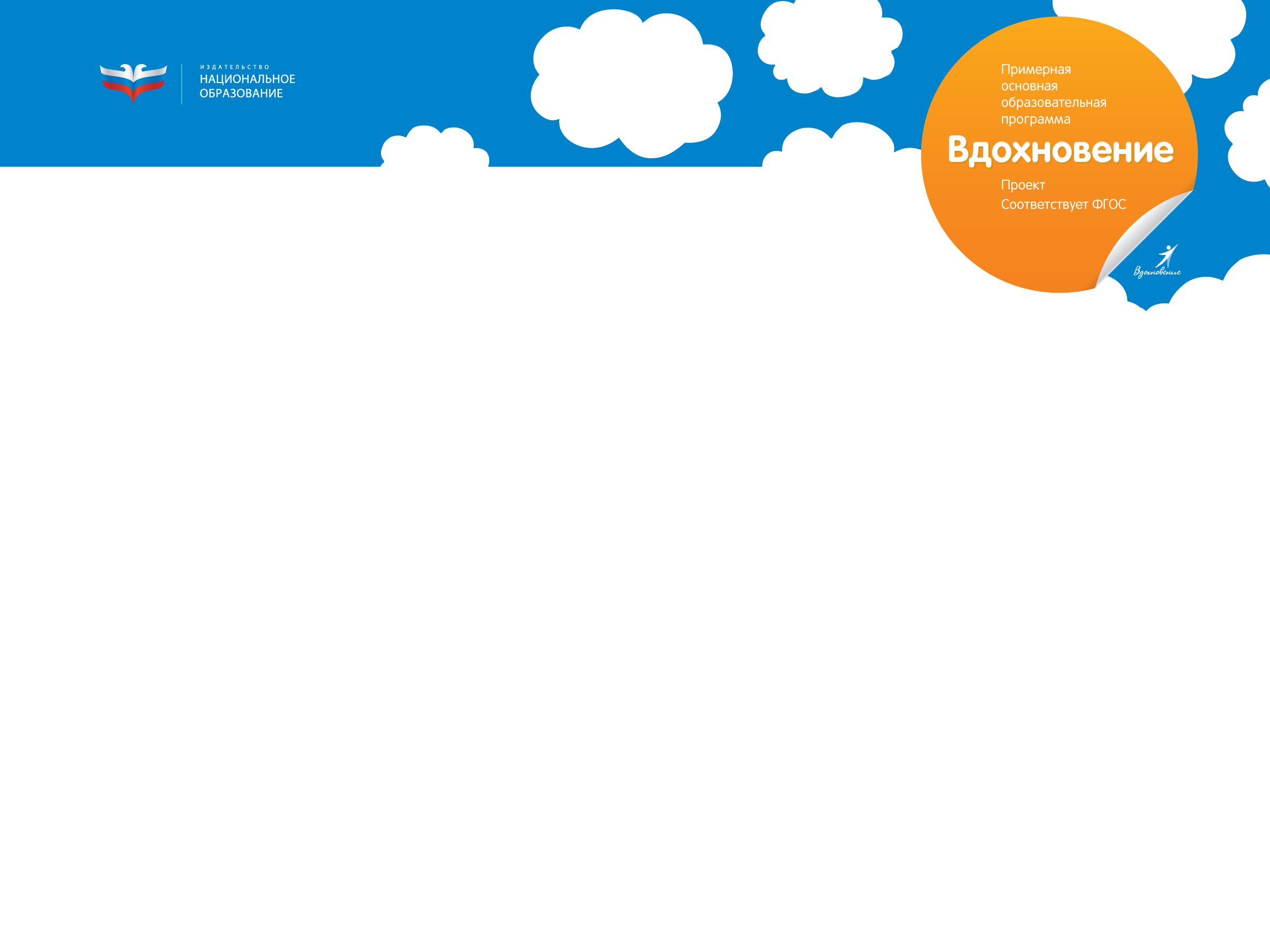 Принцип дифференциации обучения
Дифференцированное обучение уделяет особое внимание возможности выбора детьми способов работы (индивидуально или в группах), способов выражения, содержания деятельности и т. д. Чтобы выбор детей дошкольного возраста был результативным, он должен быть осторожно «организован» воспитателем таким образом, чтобы: 
- соответствовать целям, которые должны быть достигнуты; 
- являться подлинным выбором детей; 
- не дать ребенку растеряться при большом количестве вариантов. 
Дошкольники должны уметь под надлежащим руководством воспитателя не только сделать выбор, но и обосновать его.
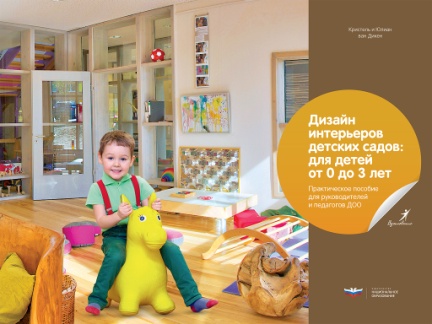 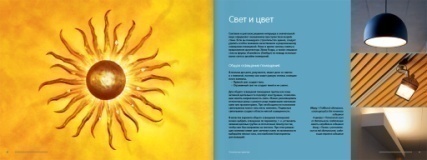 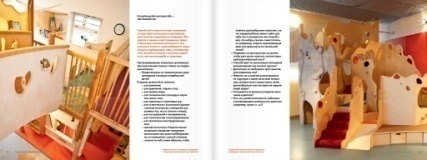 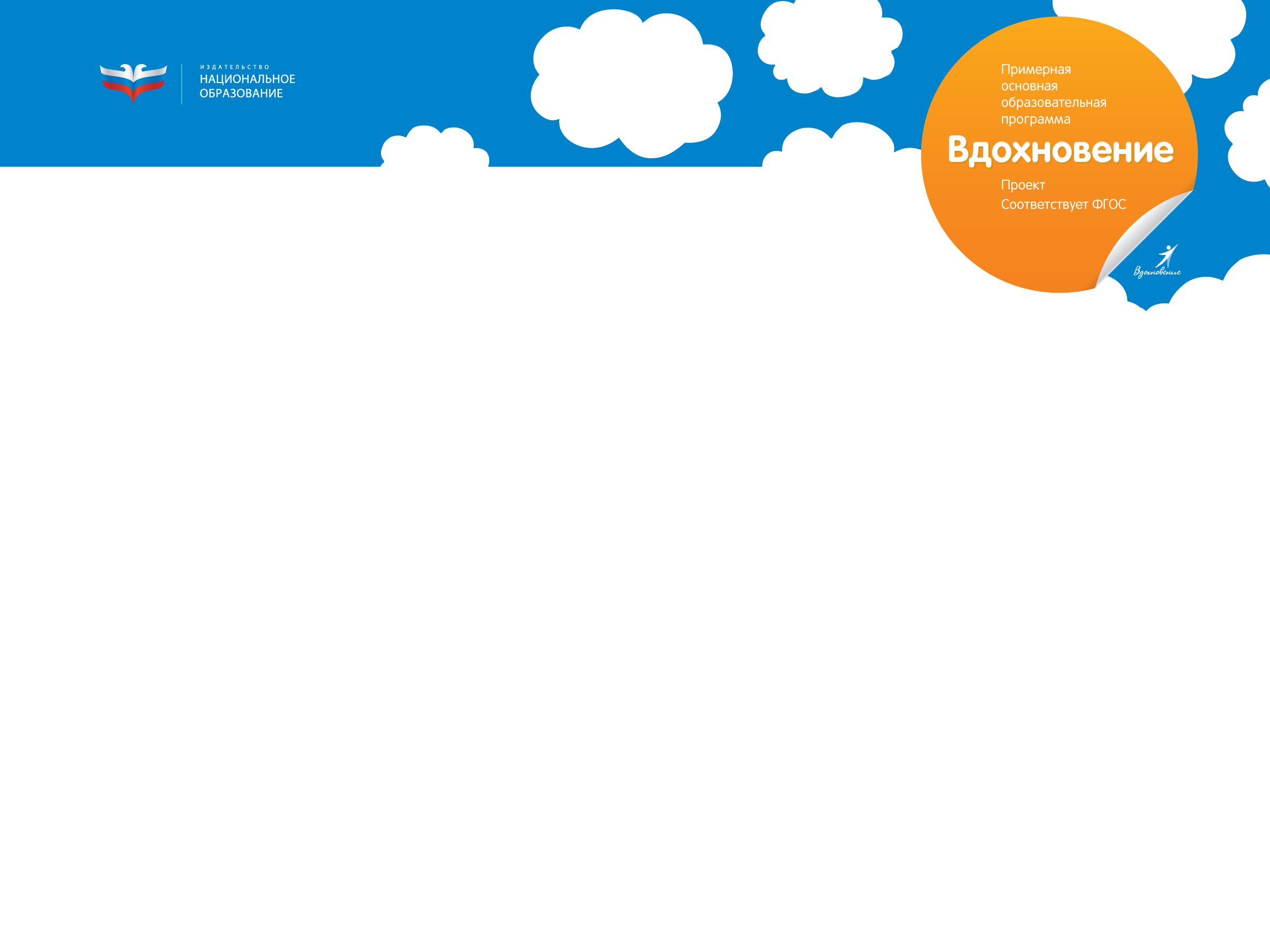 Четыре уровня дифференциации
Дифференцированная педагогика влияет на процесс обучения на четырех уровнях: 
Содержание
Образовательный процесс
Учебная среда (в т. ч. предметно-развивающая среда)
Результаты
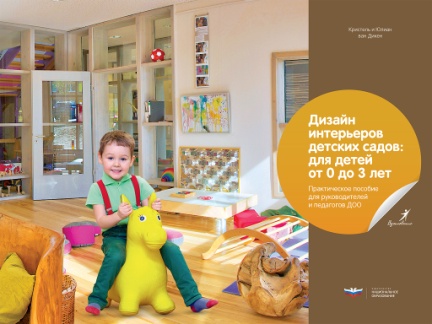 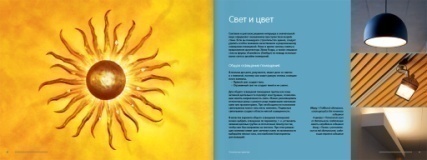 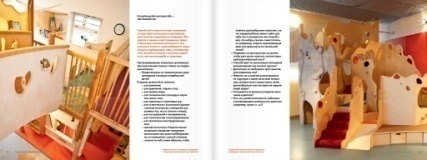 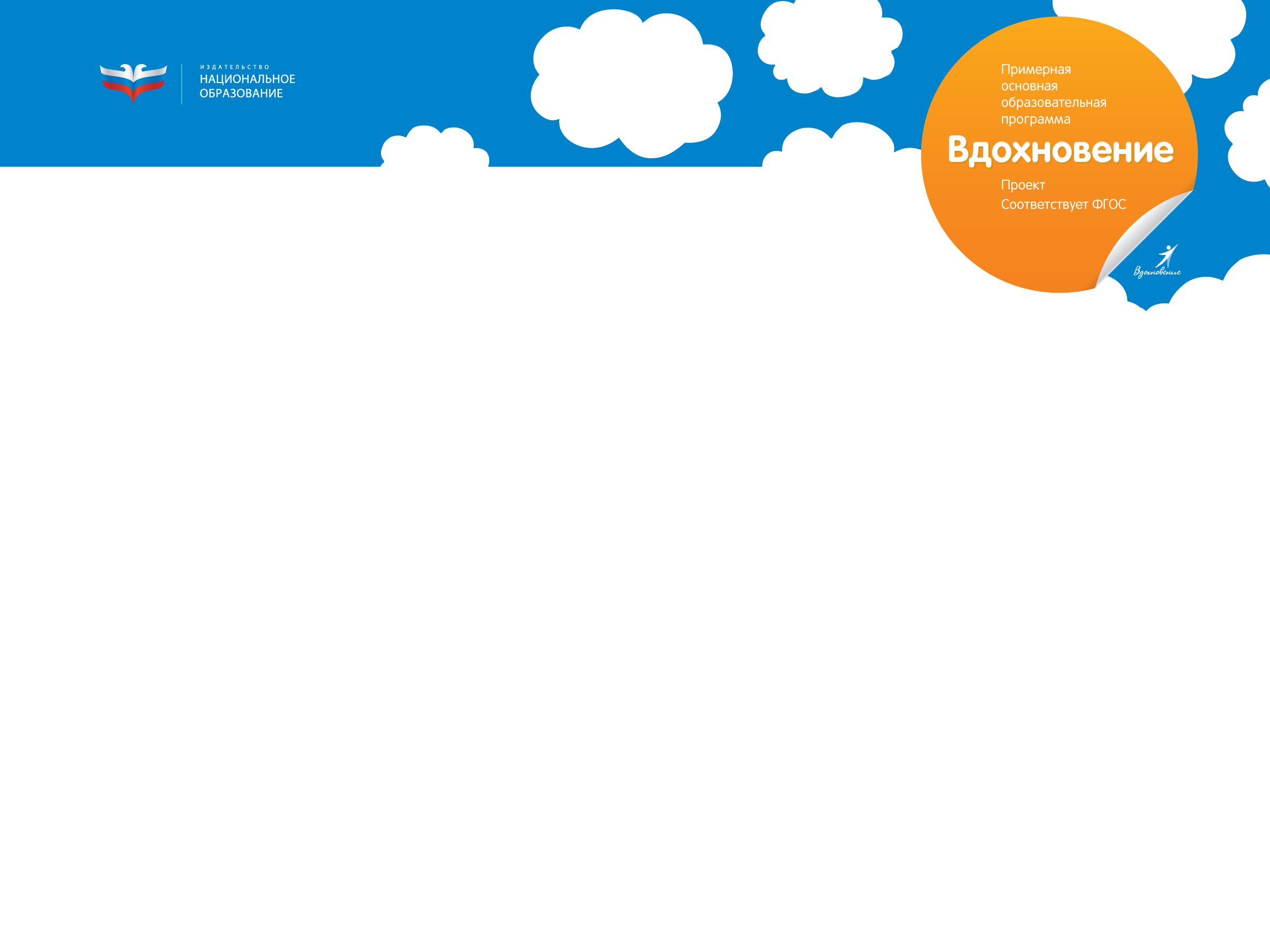 Дифференциация содержания
Дифференциация содержания в соответствии с учебной готовностью, интересами и стилем обучения детей может быть проведена на двух уровнях: а) то, чему воспитатель обучает, и б) то, каким образом он дает доступ к знаниям тем, кто хочет их получить

В зависимости от учебной готовности детей воспитатель, например:
-  обнаруживает ранее полученный опыт детей, выявляет их текущие знания о конкретном содержании и соответственно адаптирует вопросы и ход деятельности; 
- позволяет детям выразить то, что они знают, способом, которым они выражали свои знания до этого времени: в зависимости от уровня их выразительной способности некоторые дети могут описать свой опыт группе, в то время как другие могут нарисовать то, что знают;
- дает многочисленные примеры употребления понятия таким образом, чтобы дети могли соотнести его с различным личным опытом и установить связь;
-  в рамках проекта поощряет детей искать информацию по данной теме способом, которым они владеют лучше всего;
- предоставляет образцы различной сложности, так что дети могут использовать те, которые соответствуют их учебной готовности. Например, при формировании математических понятий использует различные доступные символы, рисунки-фотографии, предметы и т. д.
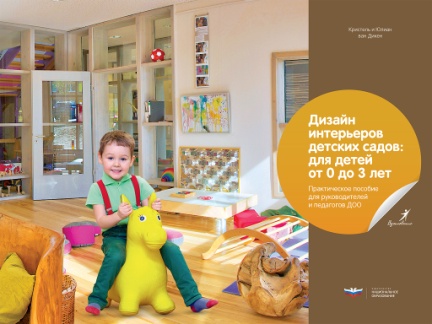 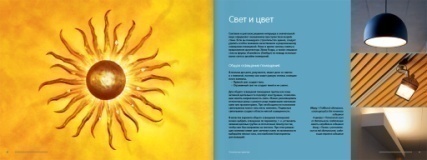 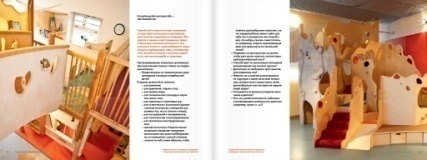 [Speaker Notes: Содержание определяется как то, чему мы хотим обучить детей.]
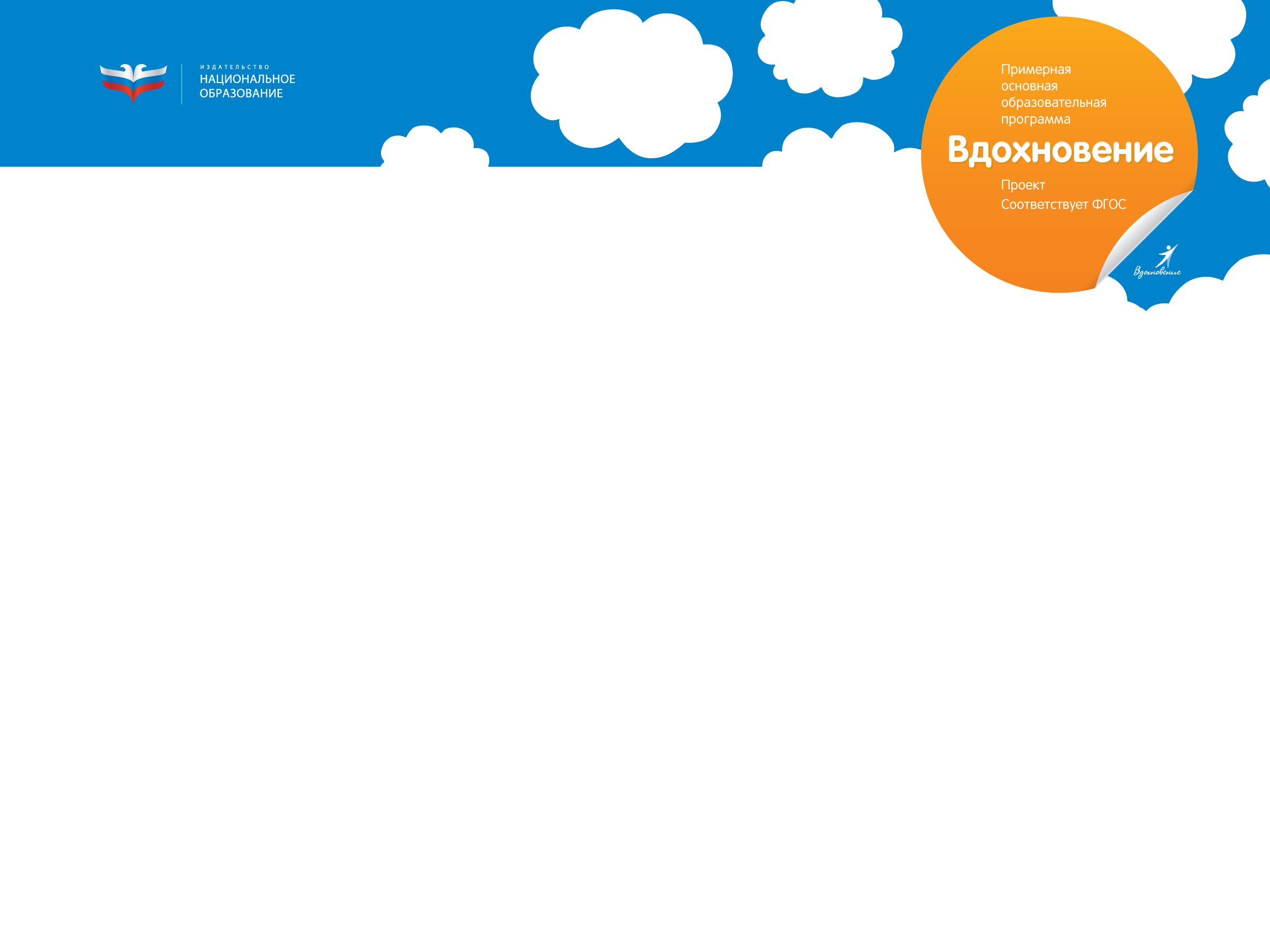 Дифференциация процесса
Дифференциация процесса касается методологии и видов деятельности, которые избираются для понимания какого-либо содержания детьми. 

Дифференциация процесса касается способа, которым воспитатель помогает детям перейти от текущей точки понимания к более сложному уровню, в зависимости от текущего уровня развития, их интересов и особенностей детей.
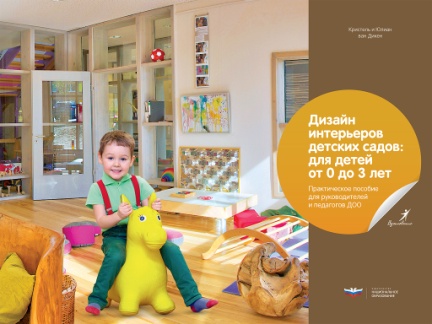 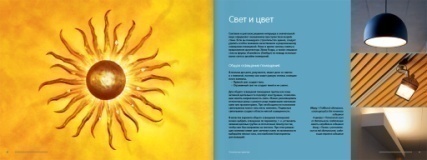 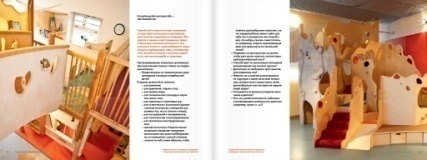 [Speaker Notes: Содержание определяется как то, чему мы хотим обучить детей.]
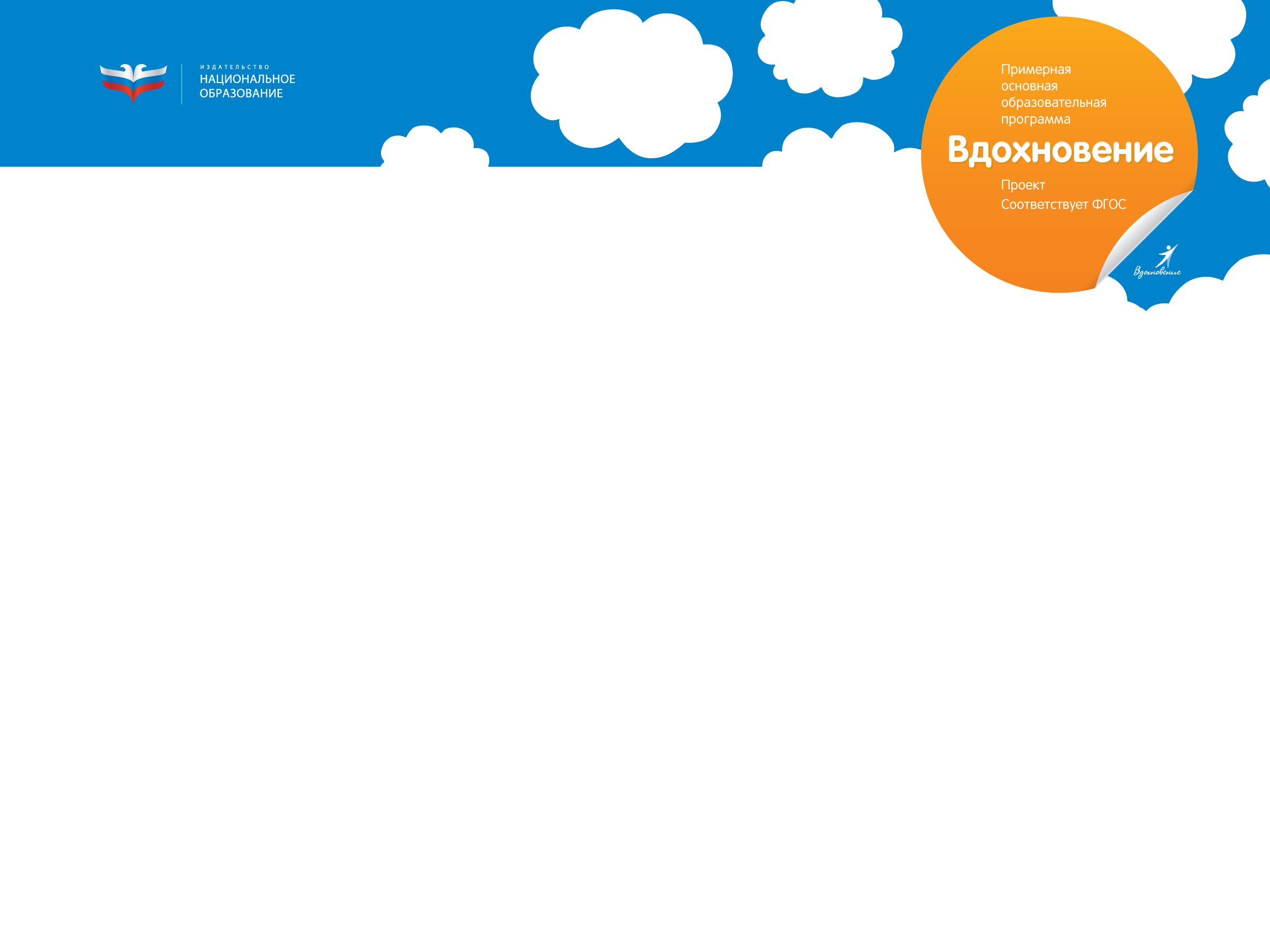 Дифференциация содержания
В зависимости от интересов детей воспитатель, например:
- заботится о том, чтобы темы, рассматриваемые детьми, отражали различные интересы. В «обширной» теме (например, «машины») дети могут выбрать аспекты, которыми хотят заниматься (например, «колеса», «велосипеды» и т. д.).
В зависимости особенностей ребенка, воспитатель, например:
- заботится о том, чтобы материал, выбранный для рассмотрения конкретной темы/понятия, варьировал стиль обучения детей: ученик рассказывает группе о виде спорта, одновременно показывая фотографии разных спортивных моментов, например футбольный матч или кадры видеозаписи игры (визуальные и акустические средства); 
- поощряет детей, чтобы они больше узнавали о теме обсуждения (на «детском языке») и показывали другим ребятам движения, которые они знают, когда выходят во двор; 
- представляет содержание деятельности (например, понятие, навык), используя различные графические представления (например, чтобы показать, что «части» составляют общую картину).
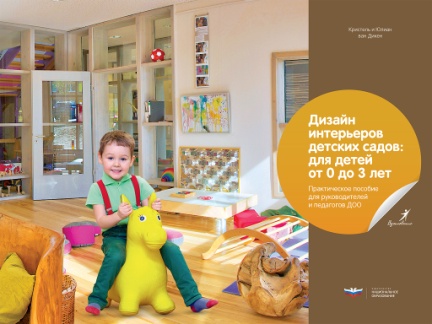 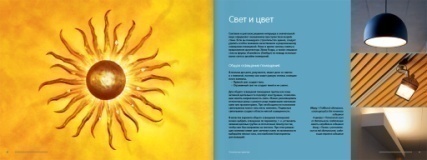 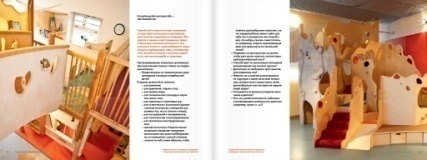 [Speaker Notes: Содержание определяется как то, чему мы хотим обучить детей.]
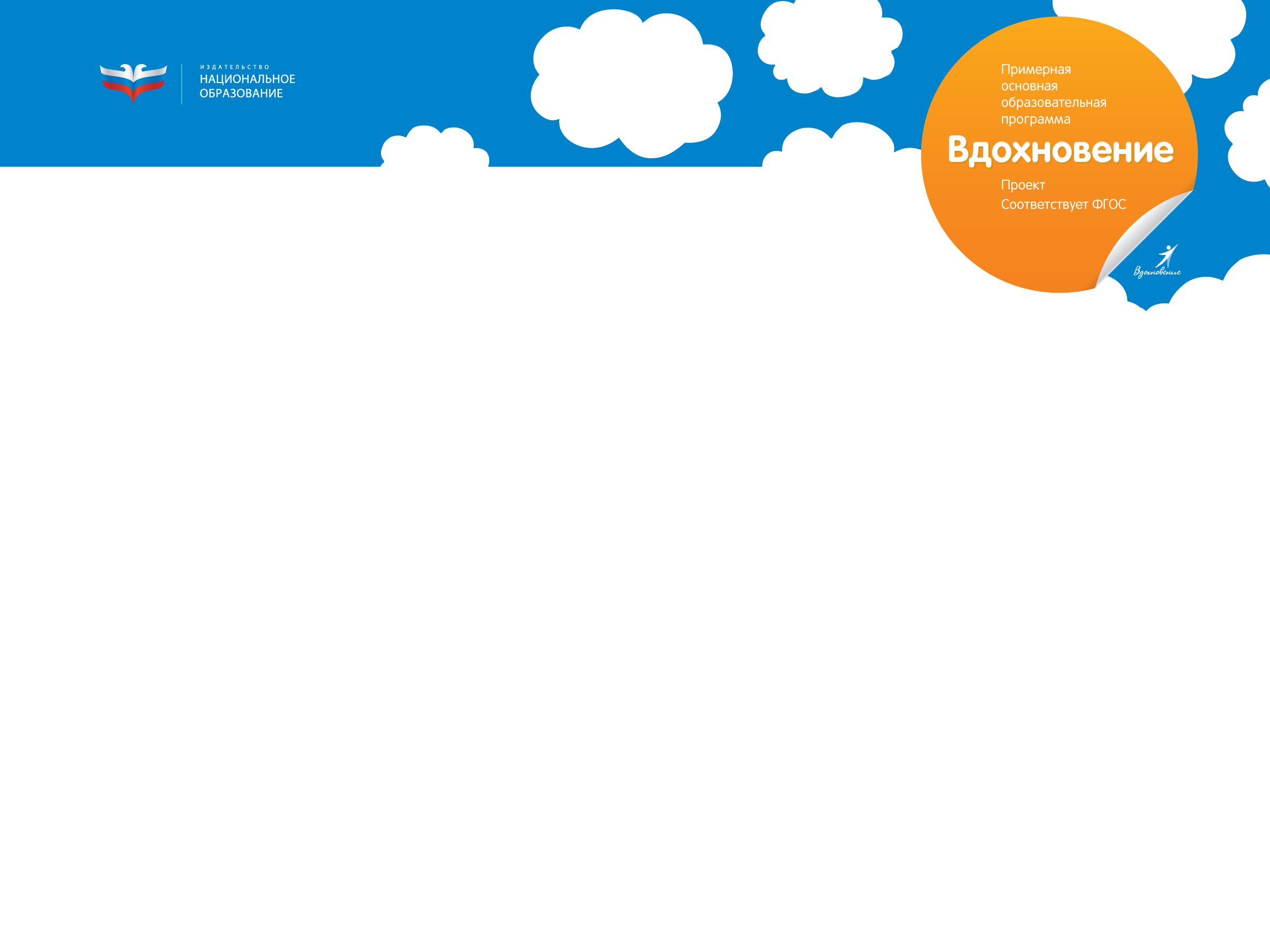 Дифференциация представления детских результатов
Дифференциация результатов касается возможностей, предоставляемых детям для того, чтобы они могли показать, применить или представить другим то, чем они овладели, – знания, умения, навыки – альтернативными способами. 
Представление (презентация) своего результата ребенком имеет особую важность по двум основным причинам:
а) результаты показывают эффективность обучения и прогресса воспитанника, 
б) во время презентации результатов ребенок может еще раз обдумать, организовать и использовать «новые» знания и навыки (Tomlinson, 2001).
Вербальный способ представления результатов и полученных знаний является основным для ребенка. 
Это имеет два важных последствия: 
а) вызывает трудности у детей, которые предпочитают другие способы самовыражения; 
б) не позволяет сформировать навыки применения других способов самовыражения, навыки одновременного использования разных способов самовыражения, характерных для современного общества (в печатной и электронной форме, с использованием различных предметов и т.д.).
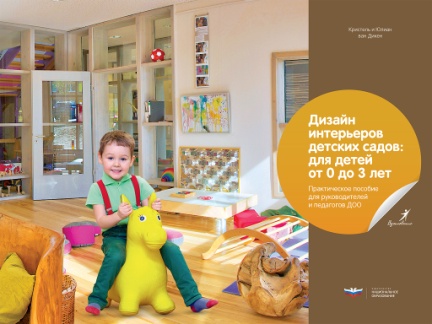 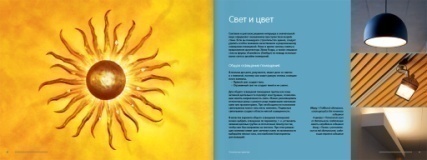 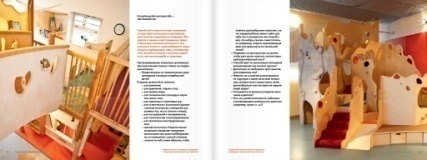 [Speaker Notes: Содержание определяется как то, чему мы хотим обучить детей.]
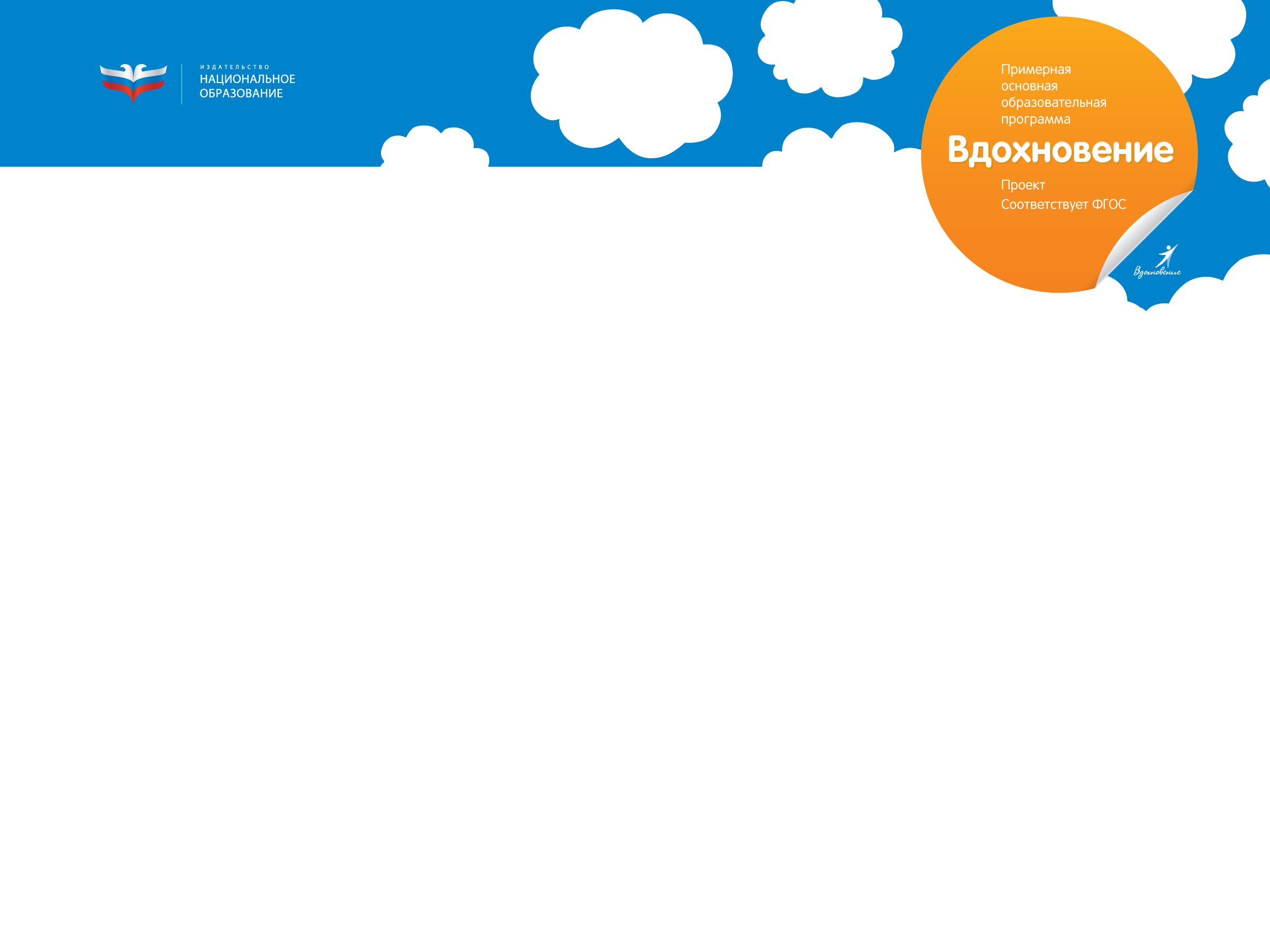 Дифференциация представления детских результатов
Принимая во внимание особенности детей, воспитатель должен предоставлять детям возможность выбирать доступные им средства представления информации и результатов.
В зависимости от готовности к обучению разных детей воспитатель, например:
- во время заключительного представления поощряет детей таким образом, чтобы способствовать проявлению ими приобретенных способностей и знаний по теме; 
- дает детям письменные инструкции, которые могут быть использованы в случае необходимости; 
- помогает разбить на отдельные шаги процесс достижения результата, направляет детей во время работы; 
- использует методы оценивания, которые учитывают скорость обучения детей (например, наблюдение, вопросы к детям, организация наблюдений в портфолио);
- предлагает различные формы организации деятельности, разрешает детям выбрать ту, которая им подходит.
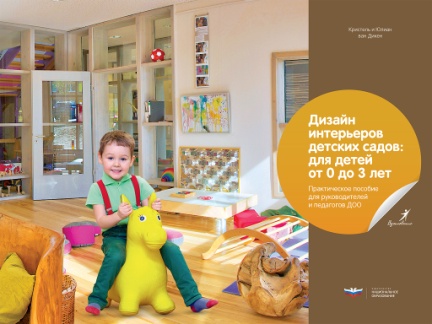 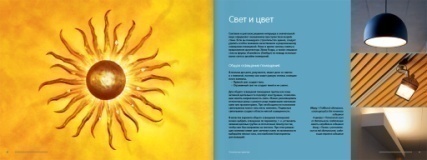 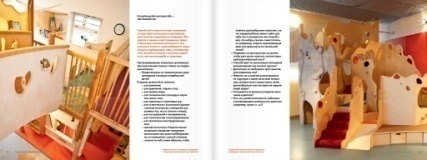 [Speaker Notes: Содержание определяется как то, чему мы хотим обучить детей.]
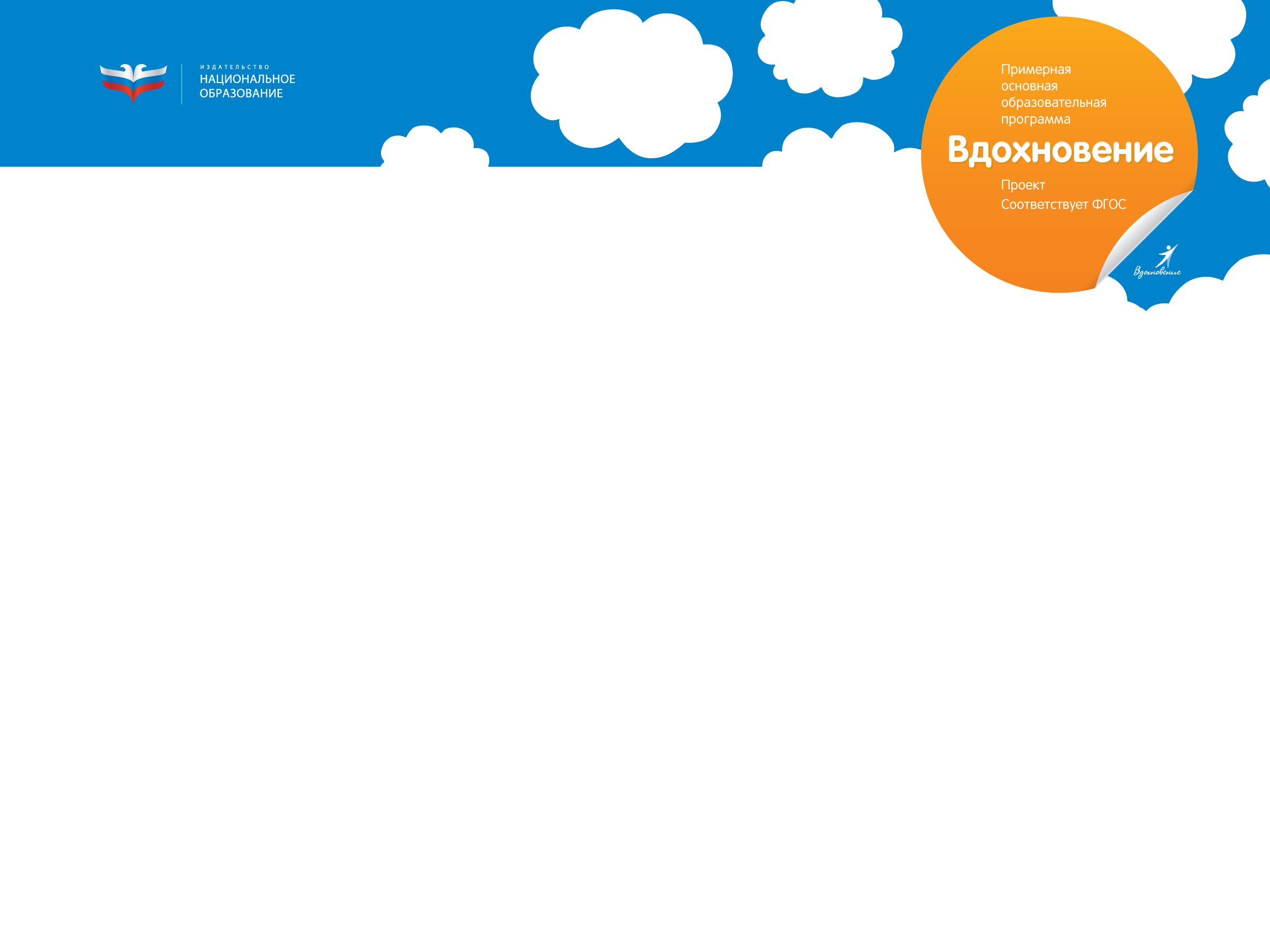 Образовательные области
Социально-коммуникативное развитие
Познавательное развитие
Математика
Окружающий мир: Естествознание, экология и техника
Окружающий мир: Общество, история и культура
Речевое развитие
Художественно-эстетическое развитие
Изобразительные, пластические искусства, конструирование и моделирование
Музыка, музыкальное движение, танец
Физическое развитие
Движение и спорт
Здоровье, гигиена, безопасность
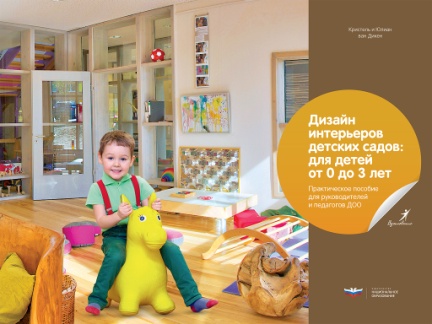 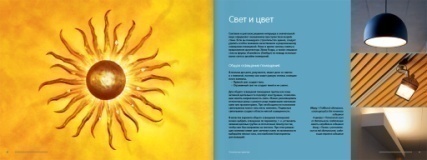 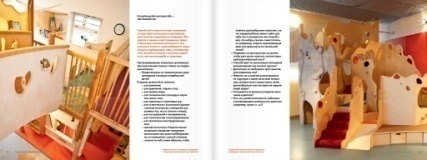 [Speaker Notes: Со-конструкция – совместное конструирование смыслов. 
Способы деятельности - игра, исследовательская деятельность, общение и свободная активность по выбору детей.]
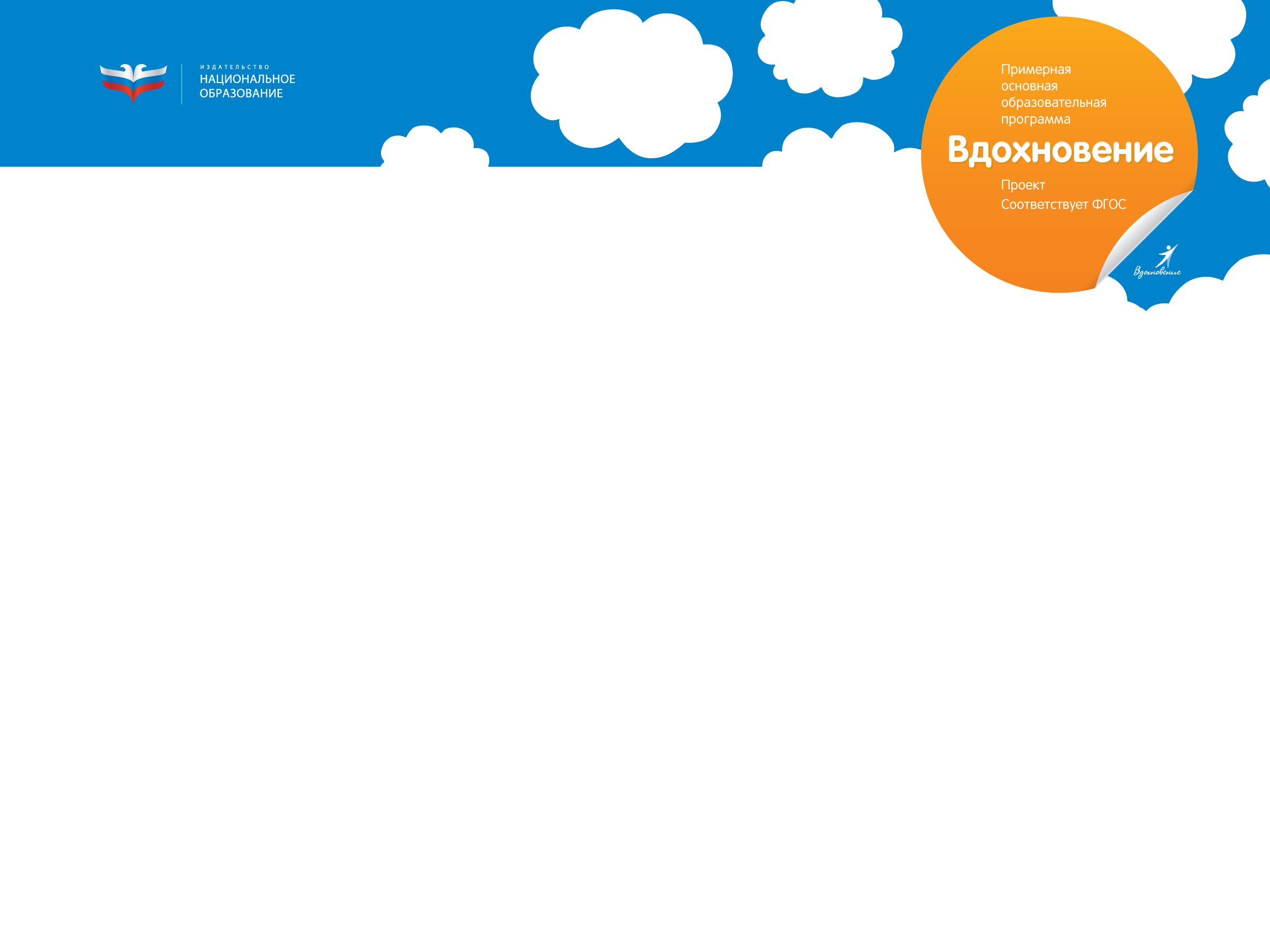 Образовательные области
Социально-коммуникативное развитие
Познавательное развитие
Математика
Окружающий мир: Естествознание, экология и техника
Окружающий мир: Общество, история и культура
Речевое развитие
Художественно-эстетическое развитие
Изобразительные, пластические искусства, конструирование и моделирование
Музыка, музыкальное движение, танец
Физическое развитие
Движение и спорт
Здоровье, гигиена, безопасность
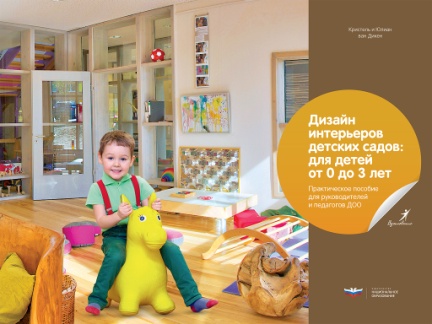 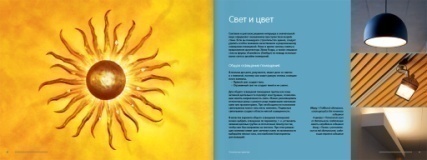 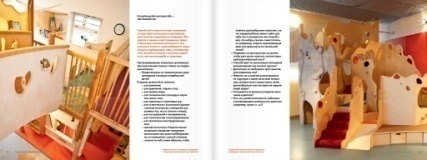 [Speaker Notes: Со-конструкция – совместное конструирование смыслов. 
Способы деятельности - игра, исследовательская деятельность, общение и свободная активность по выбору детей.]
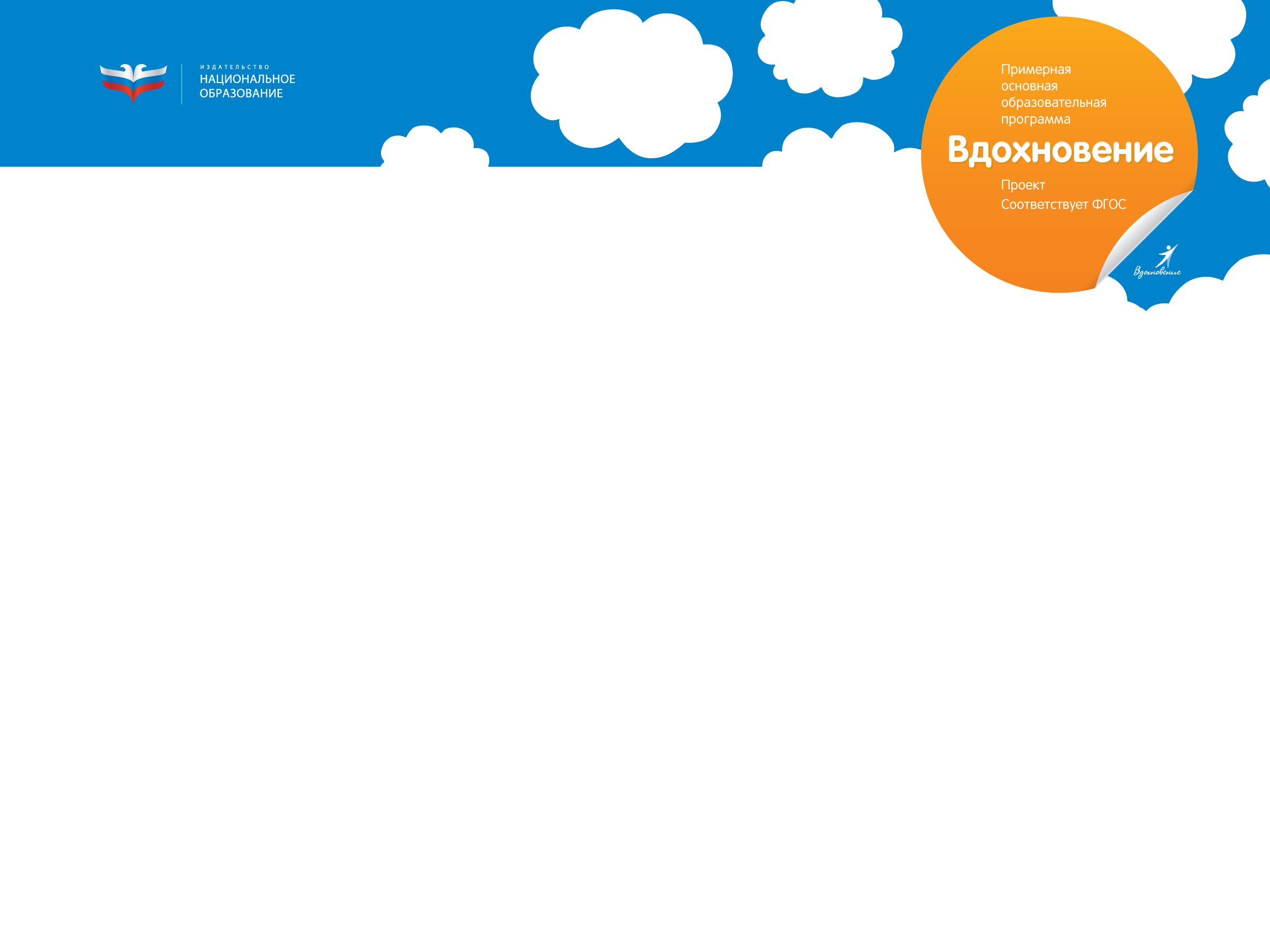 Образовательные области. Структура
Связь раздела  с другими разделами Программы.
Целевые ориентиры в области.
Организация воспитателем образовательной деятельности детей.
Организация педагогической деятельности
Установки в образовательном процессе
Примеры детских и детско-взрослых (детско-родительских) проектов
Примерный перечень средств обучения и воспитания (оборудование, игры и игрушек, материалы, программное обеспечение и прочее )
Организация пространства и оснащение материалами предметно-развивающей среды
Эмоциональная атмосфера
Сотрудничество с семьей
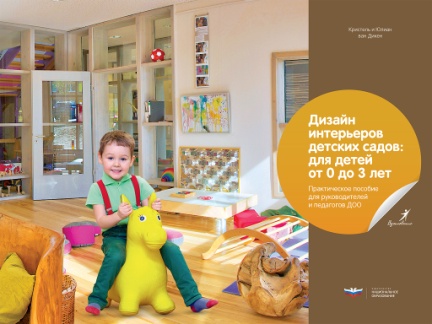 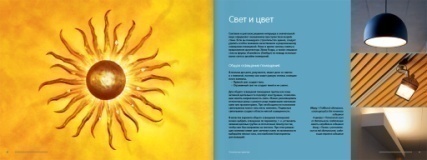 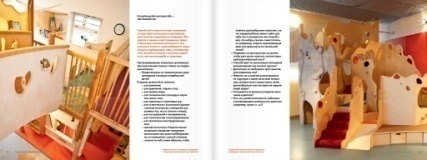 [Speaker Notes: Со-конструкция – совместное конструирование смыслов. 
Способы деятельности - игра, исследовательская деятельность, общение и свободная активность по выбору детей.]
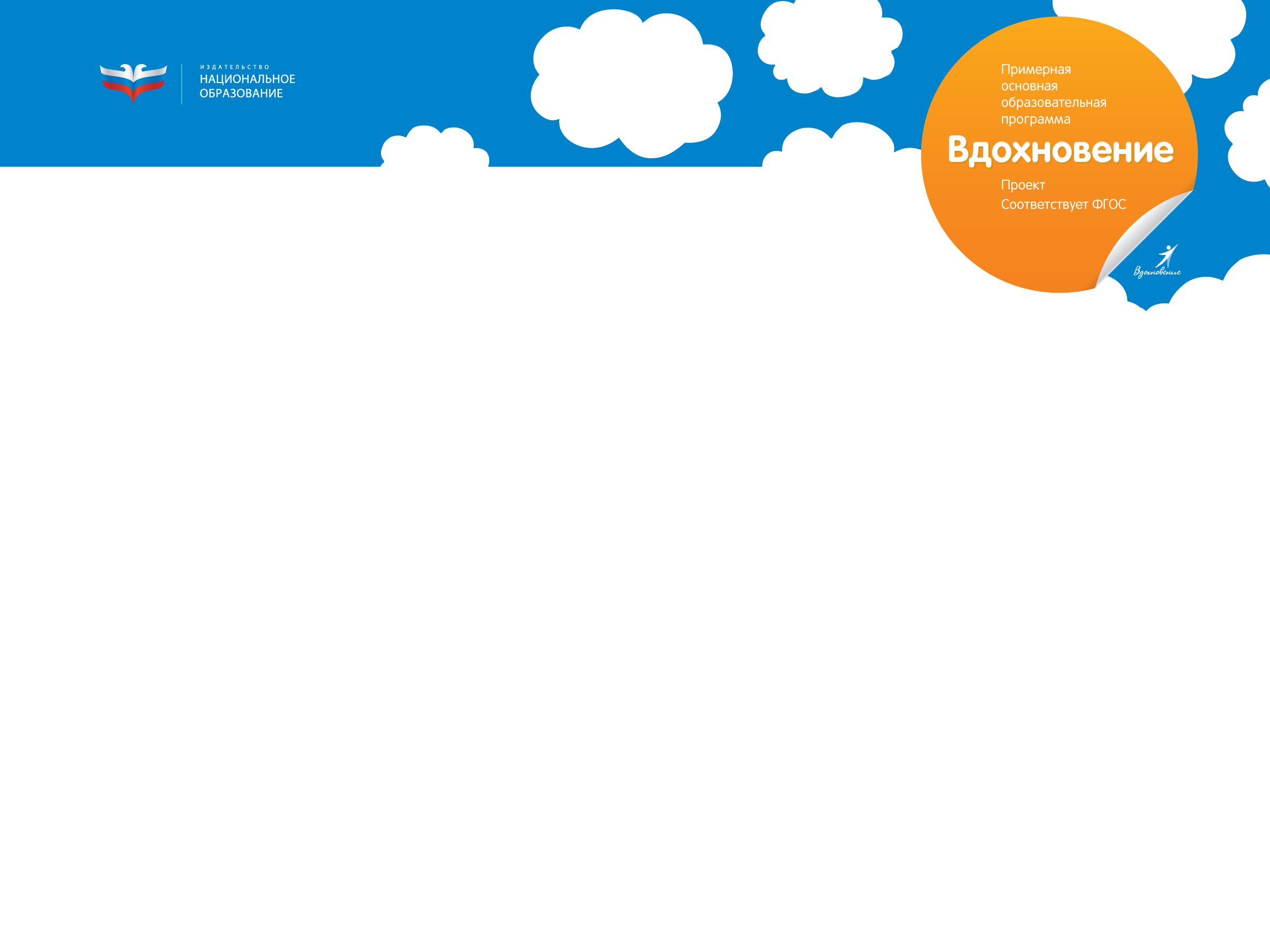 Режим дня
[Speaker Notes: Со-конструкция – совместное конструирование смыслов. 
Способы деятельности - игра, исследовательская деятельность, общение и свободная активность по выбору детей.]
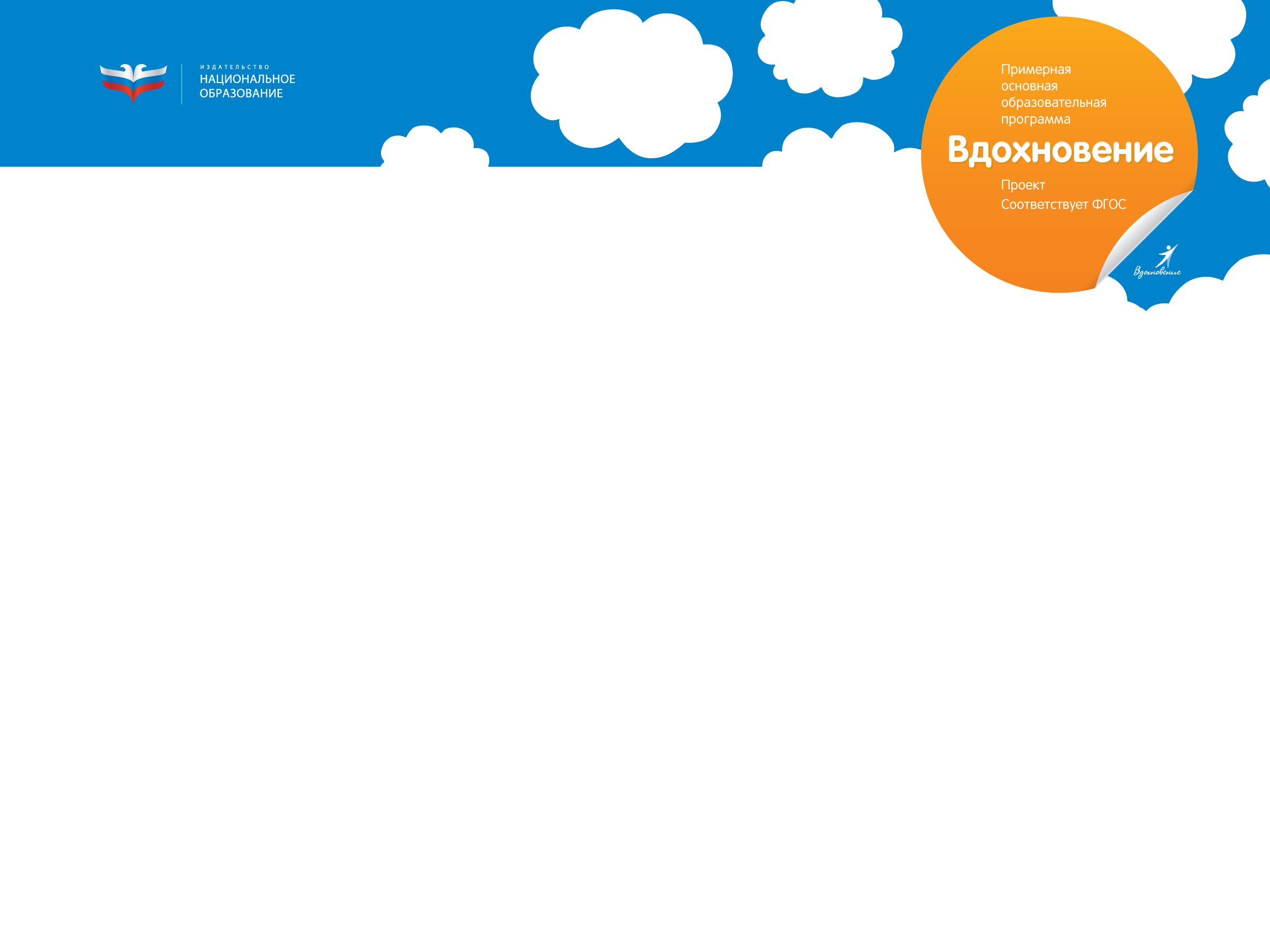 Режим дня
[Speaker Notes: Со-конструкция – совместное конструирование смыслов. 
Способы деятельности - игра, исследовательская деятельность, общение и свободная активность по выбору детей.]
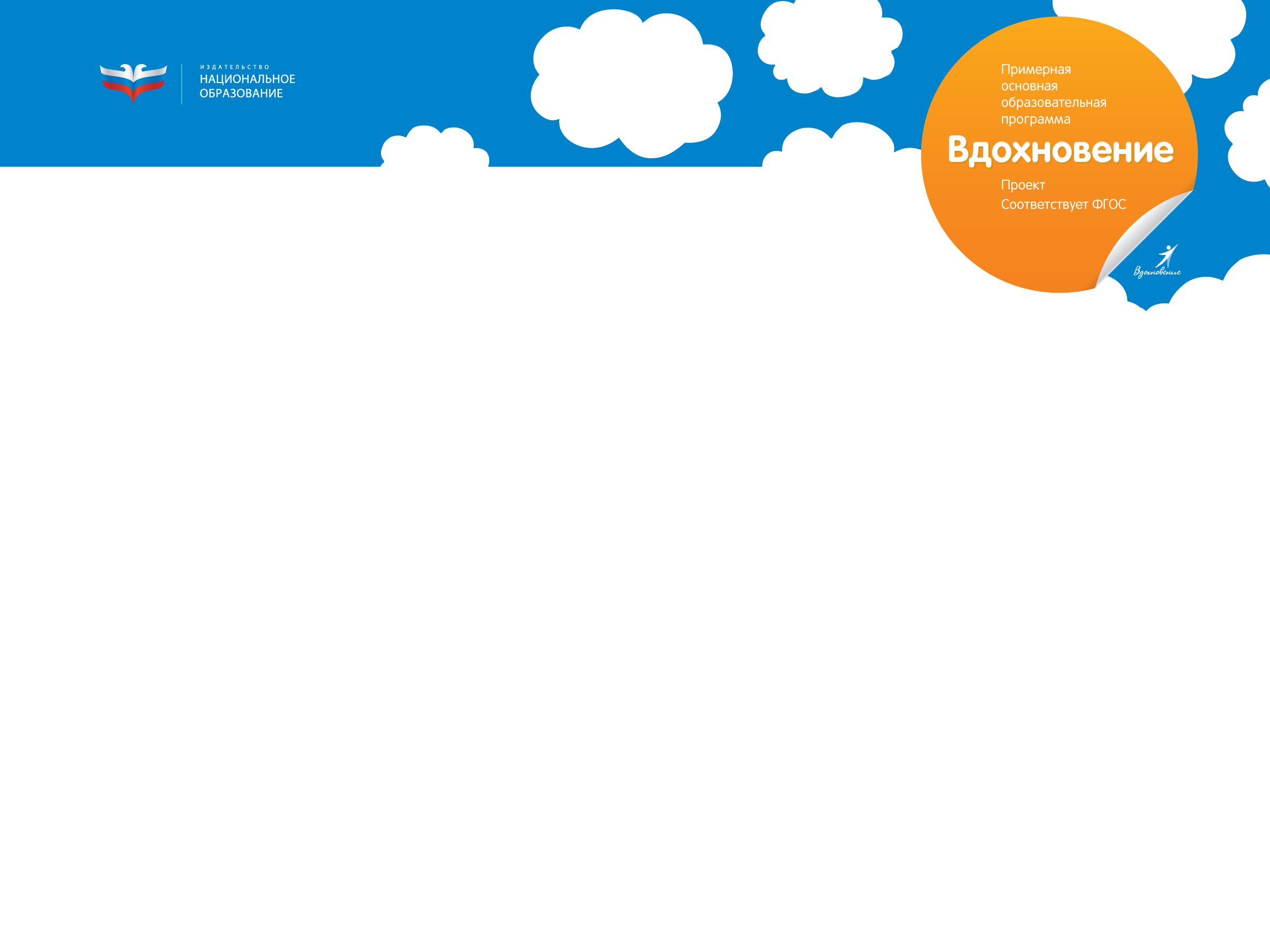 Взаимодействие с родителями
Взаимодействие с родителями является одним из базовых принципов программы. 
В программе описаны  формы сотрудничества, наработанные успешной практикой, на основе которой каждый детский сад может составить свой вариант.

Основной подход в работе с семьей - взаимодополняющее партнерство, творческое взаимодействие.
Программа «Вдохновение» предлагает современную методику взаимодействия образовательной организации с семьей в соответствии с концепцией «Компетентный родитель» (поддержанную ЮНЕСКО) и опирается на опыт реализации данной концепции в рамках проекта ЮНЕСКО в Москве и на опыт, накопленном в европейских странах
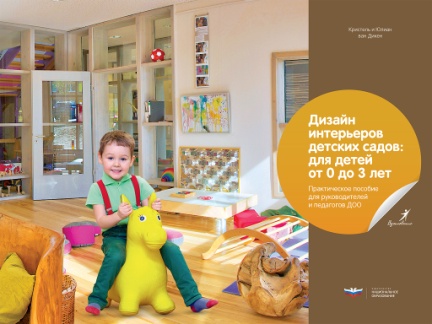 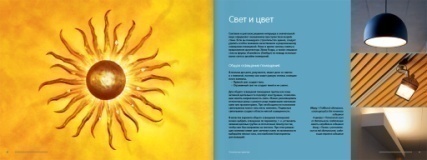 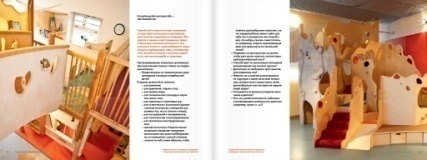 [Speaker Notes: Со-конструкция – совместное конструирование смыслов. 
Способы деятельности - игра, исследовательская деятельность, общение и свободная активность по выбору детей.]
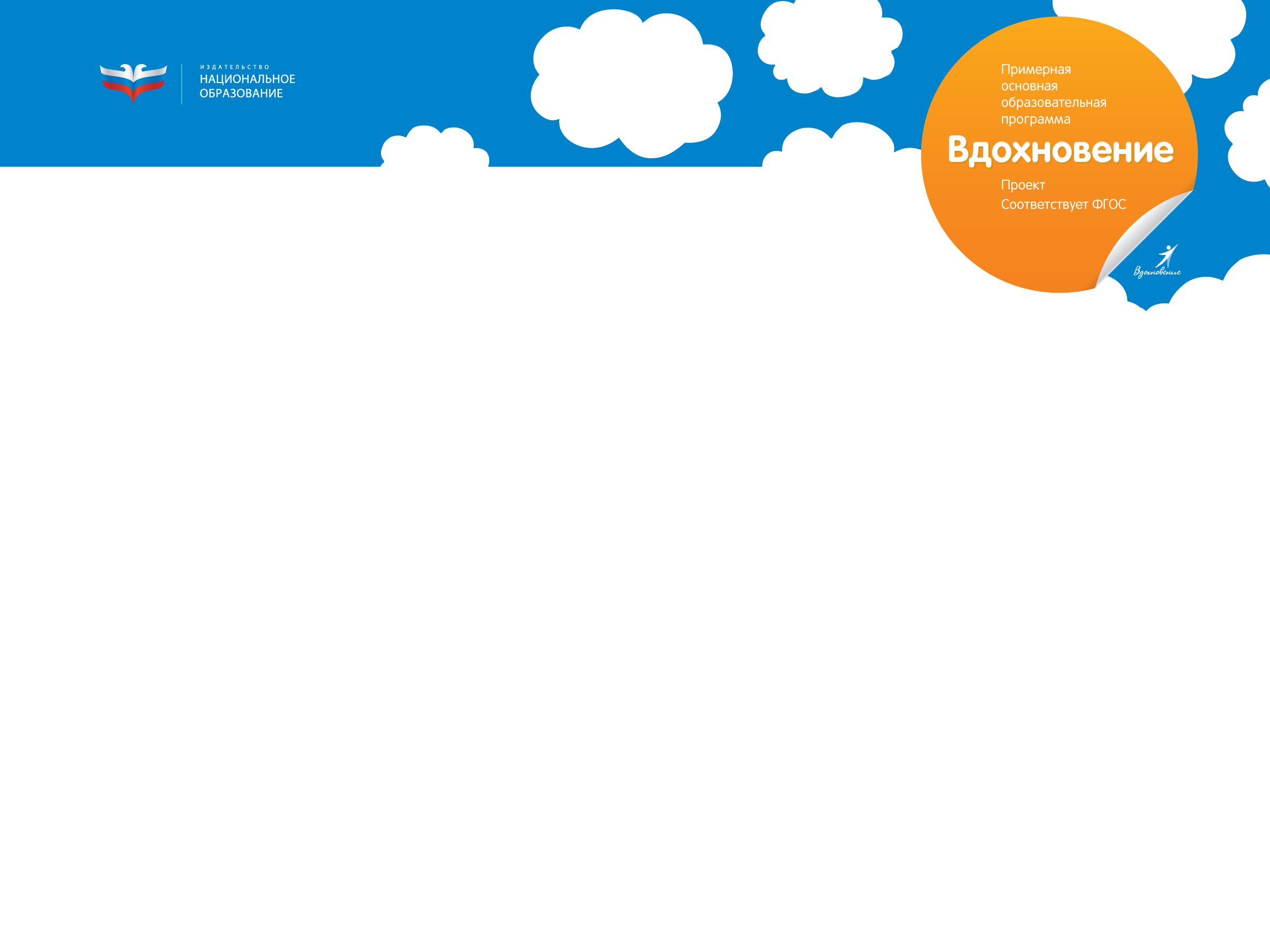 Контакты
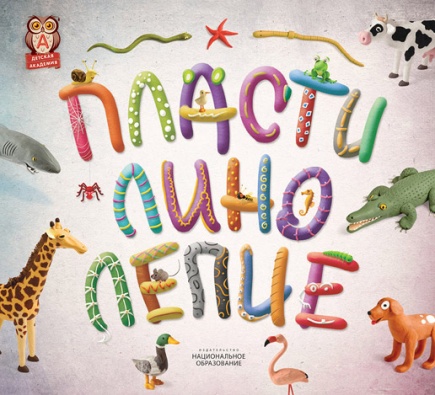 Издательство «Национальное образование»

+7 (495) 788-00-75
info@n-obr.ru

Национальноеобразование.рф
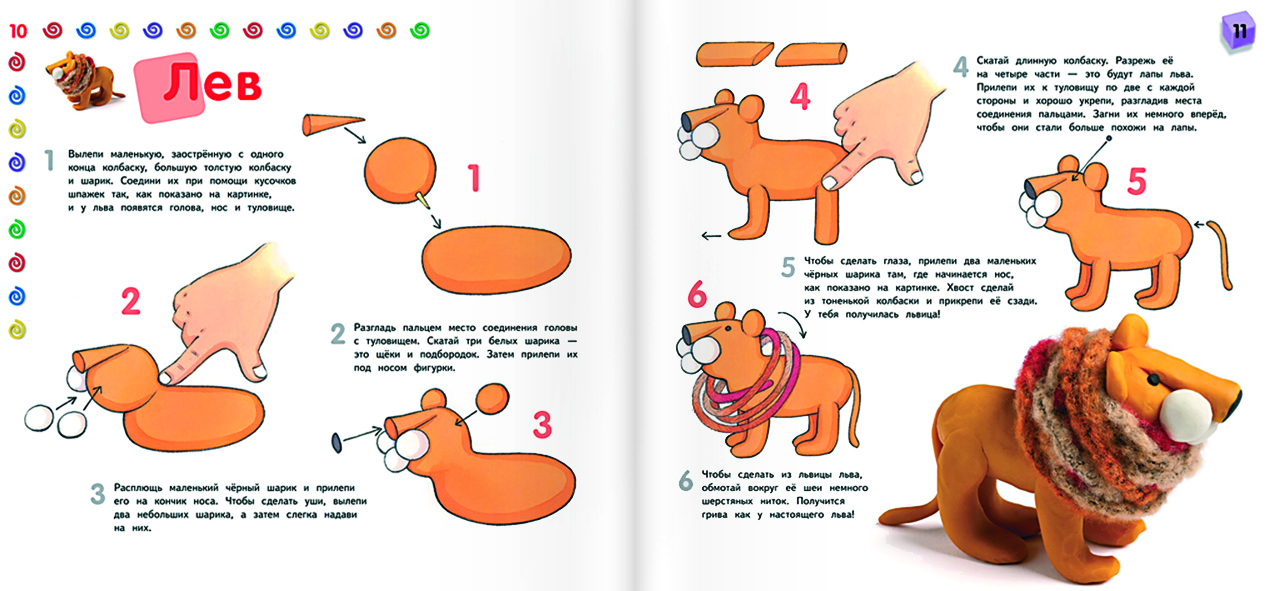 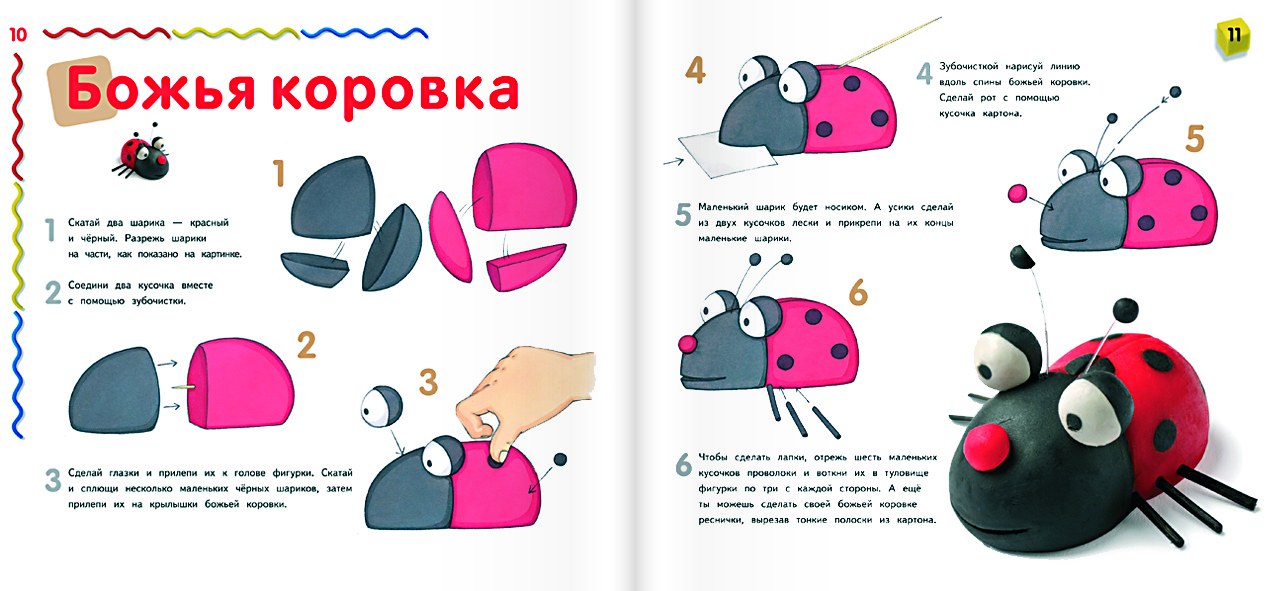